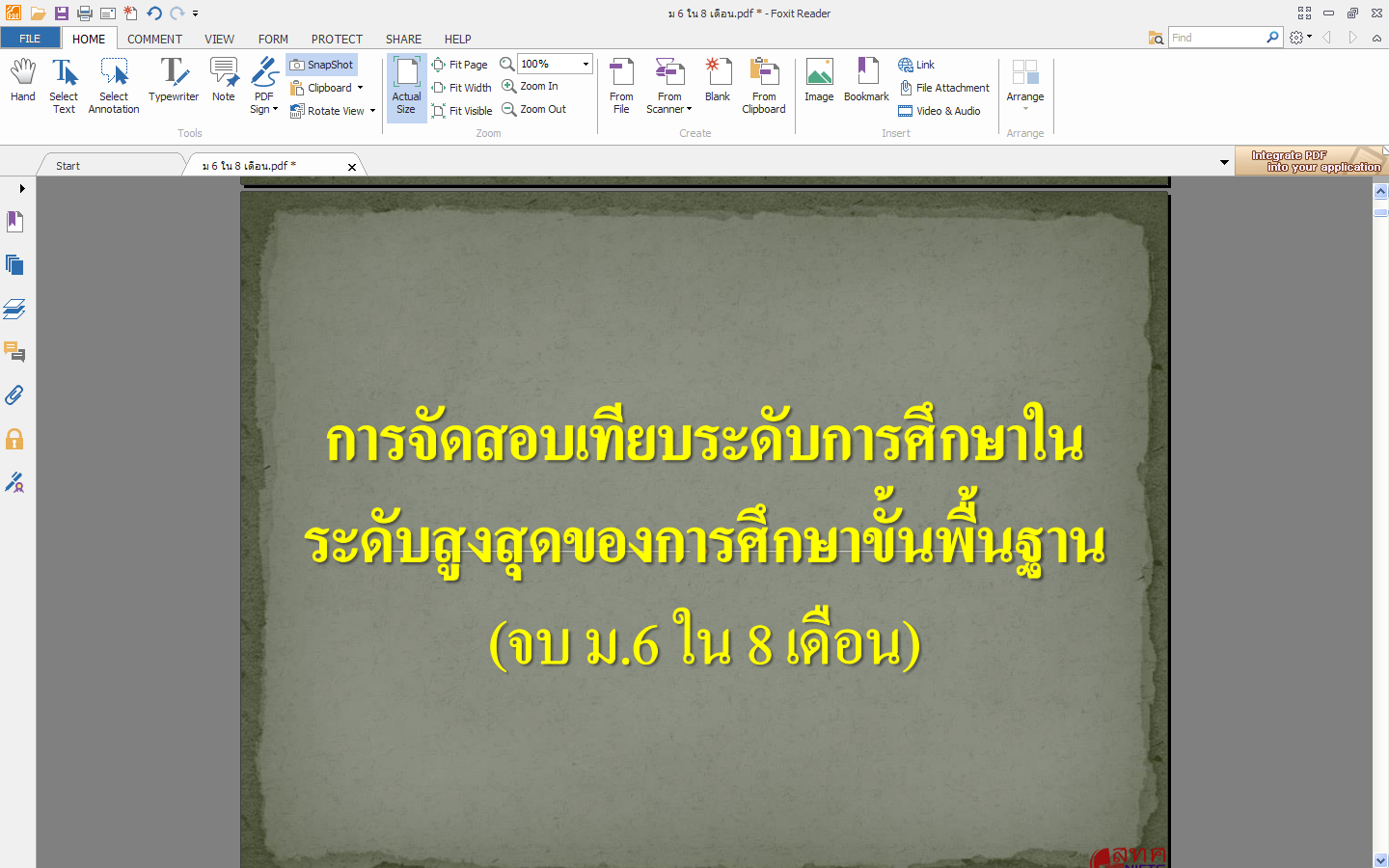 การประชุมชี้แจงศูนย์สอบและสนามสอบ
ครั้งที่ 1  ปีการศึกษา  2556
25 กรกฎาคม 2556
ห้องประขุม KM สำนักงาน กศน.จังหวัดสมุทรสาคร
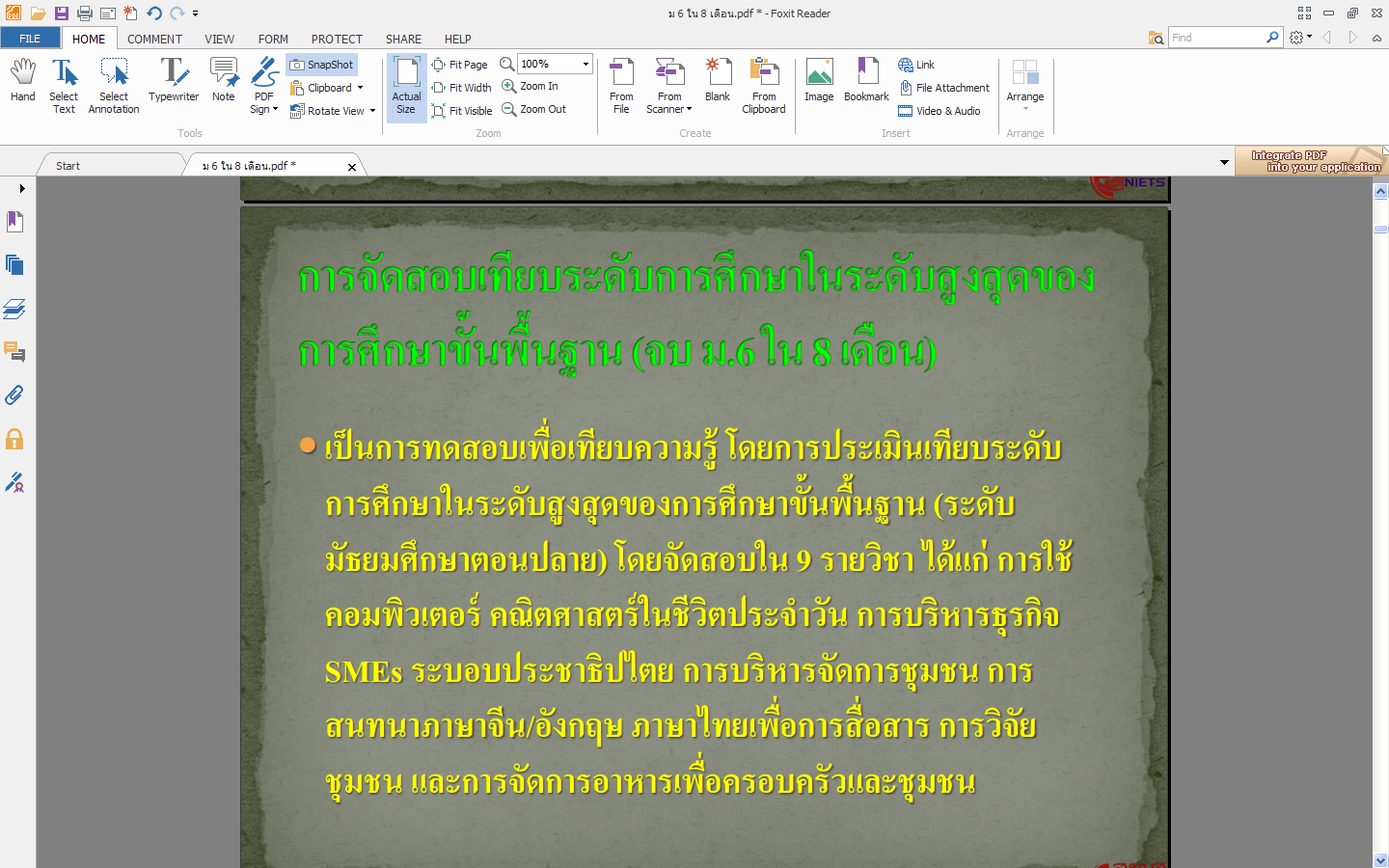 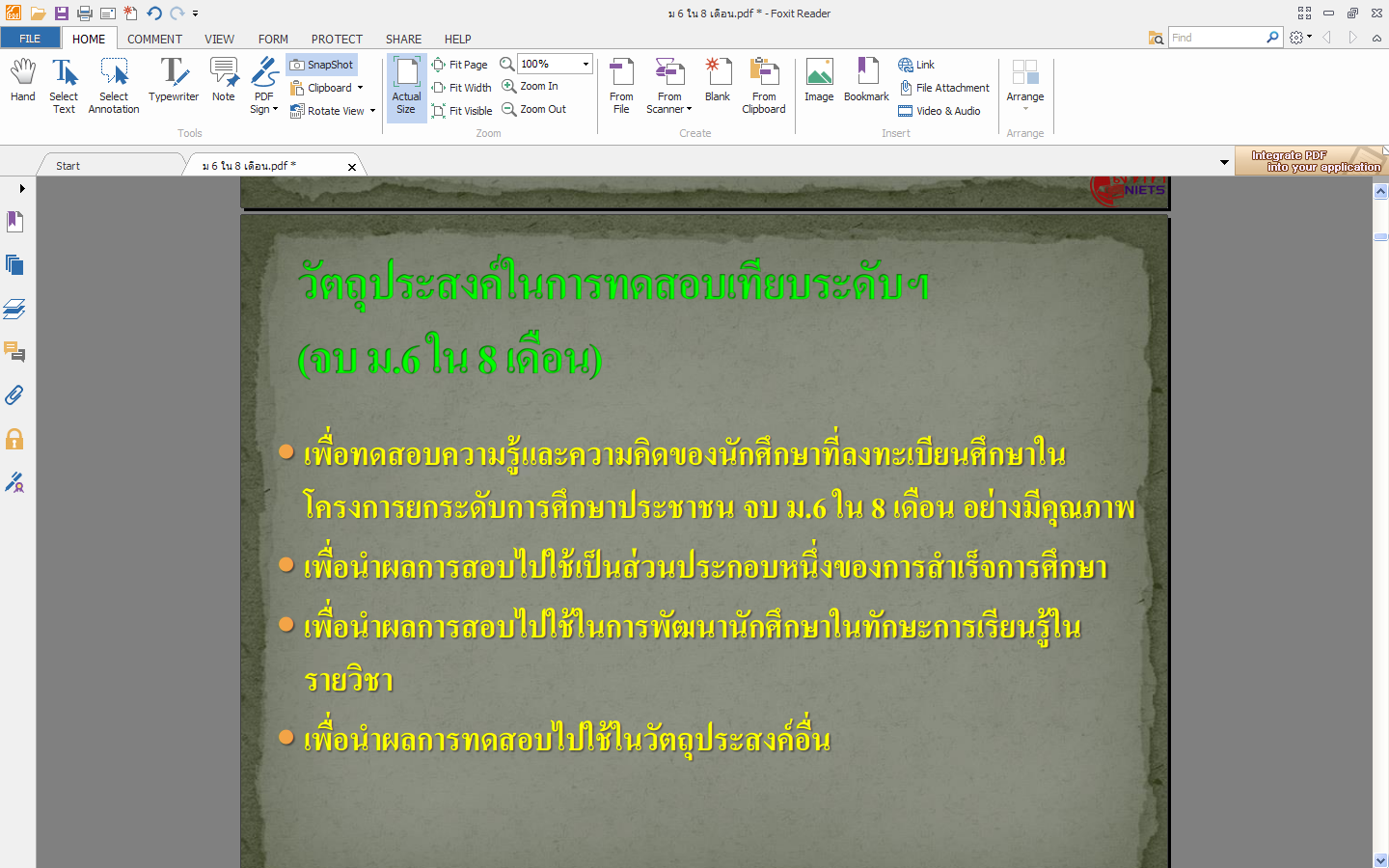 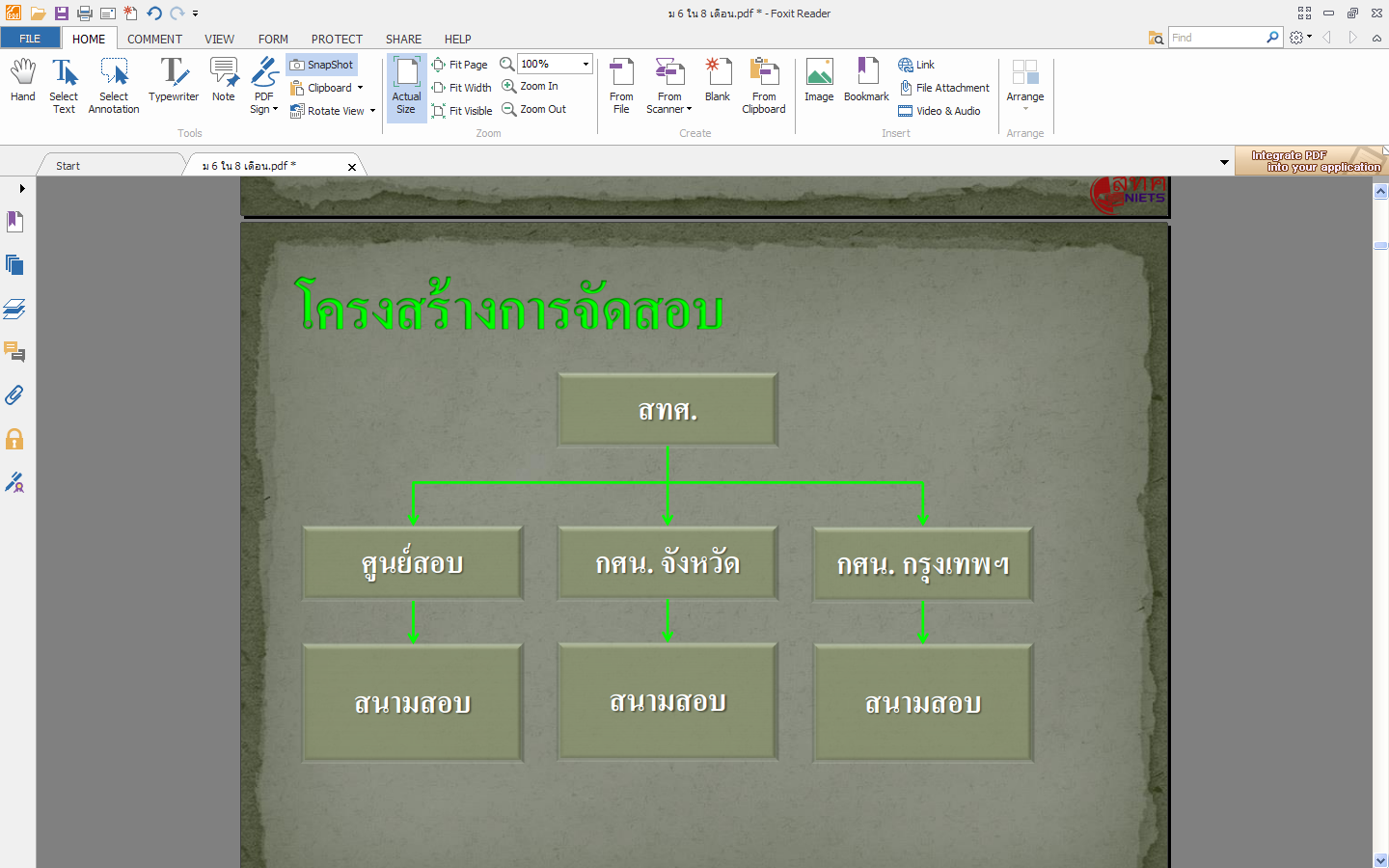 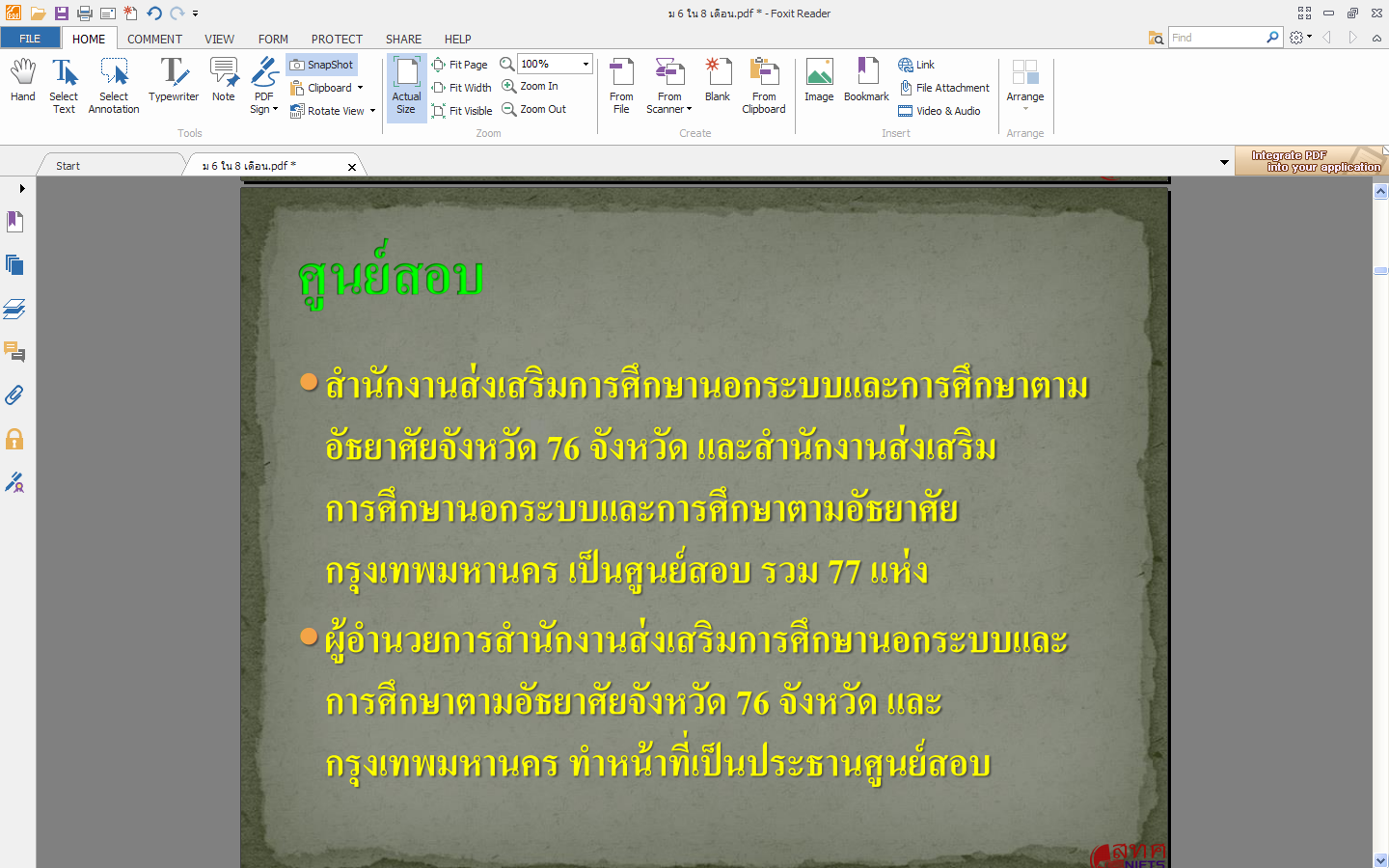 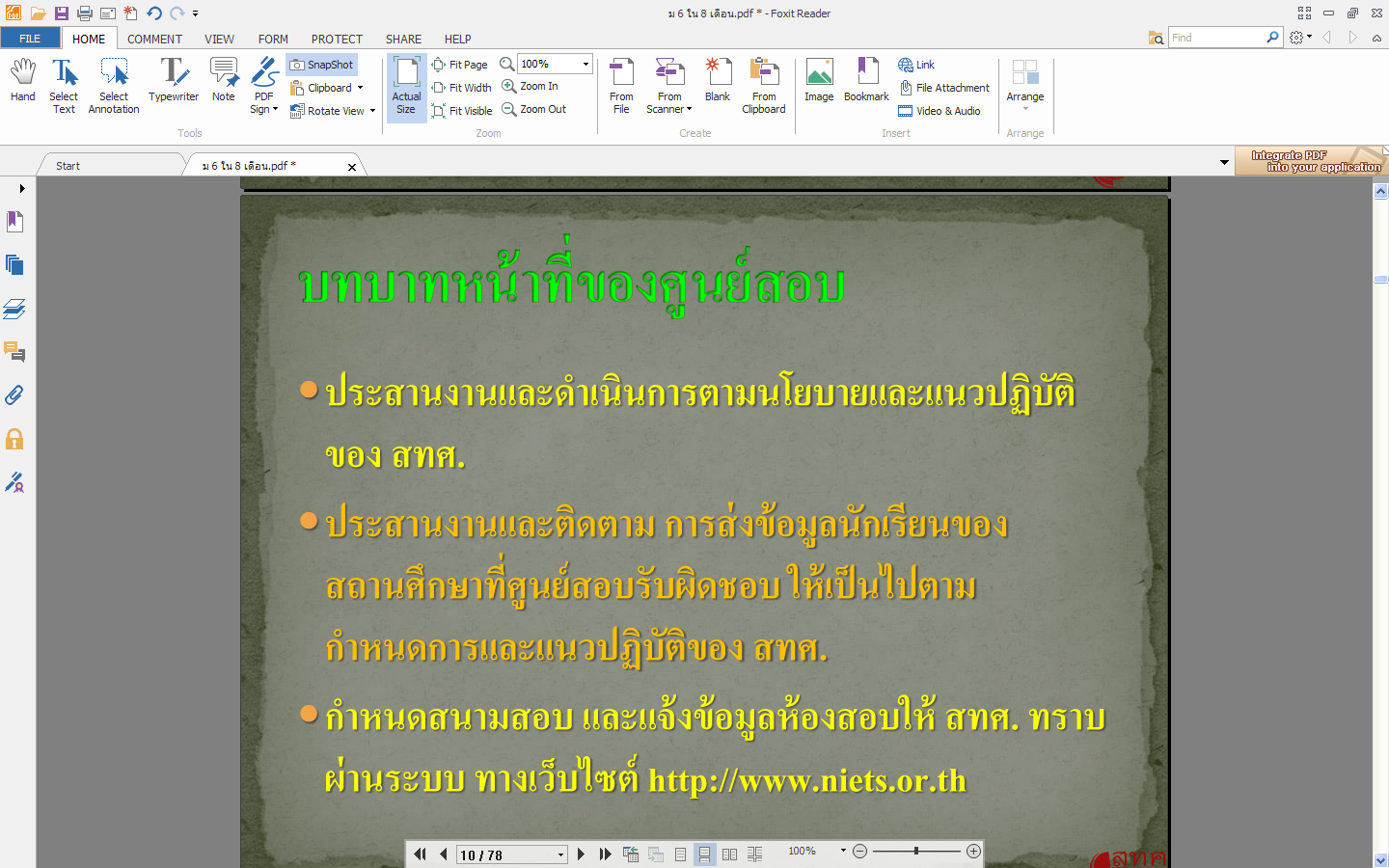 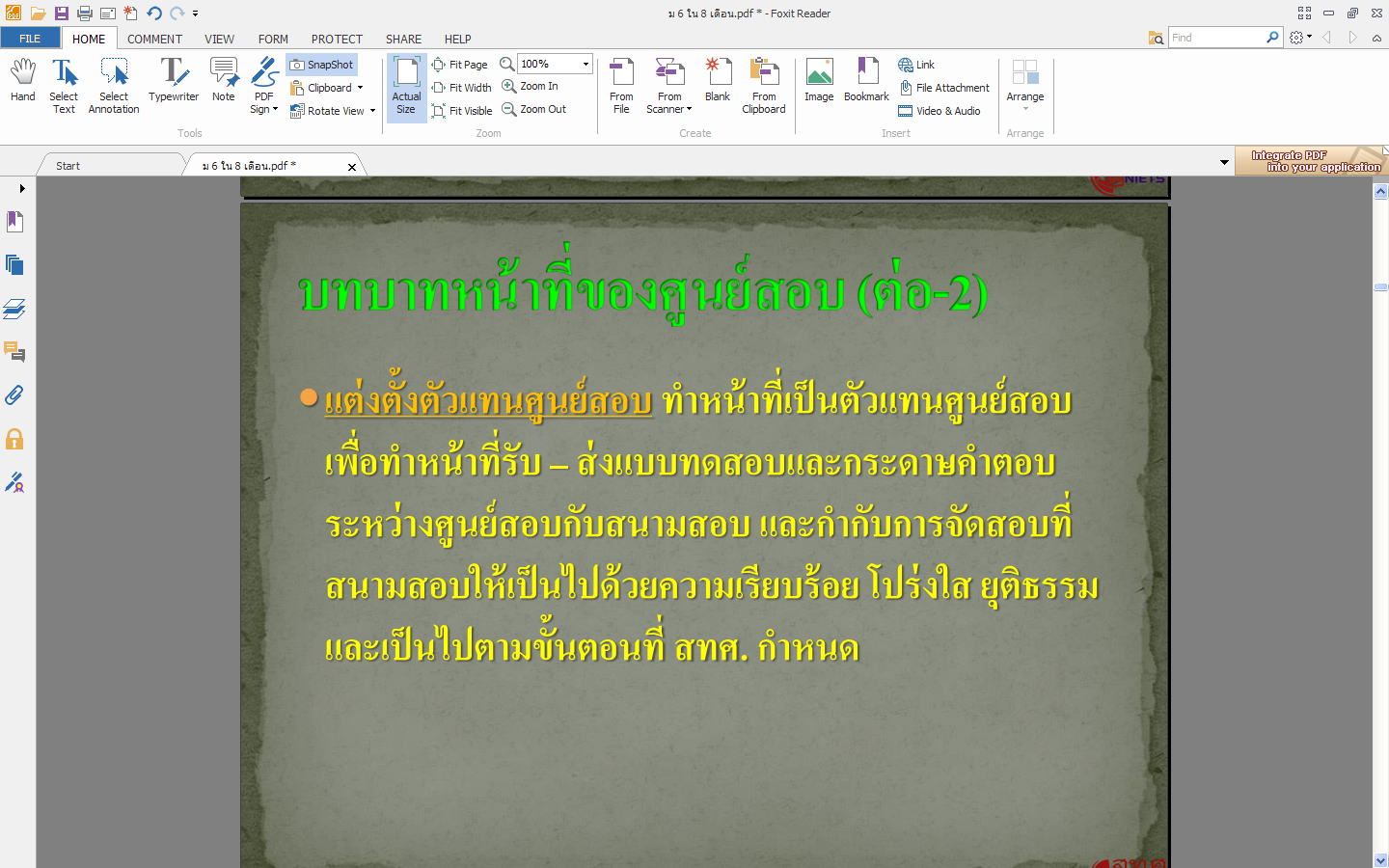 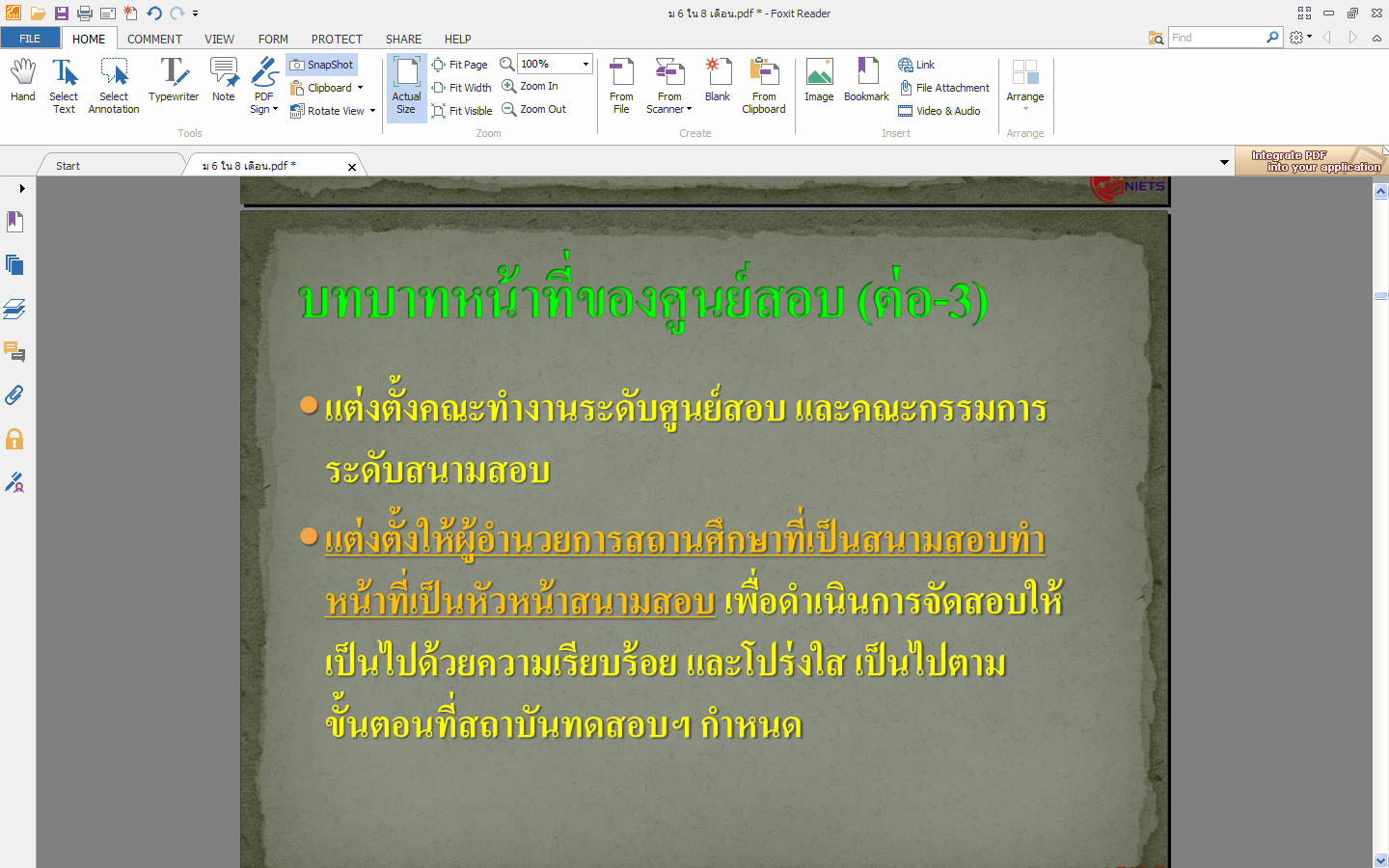 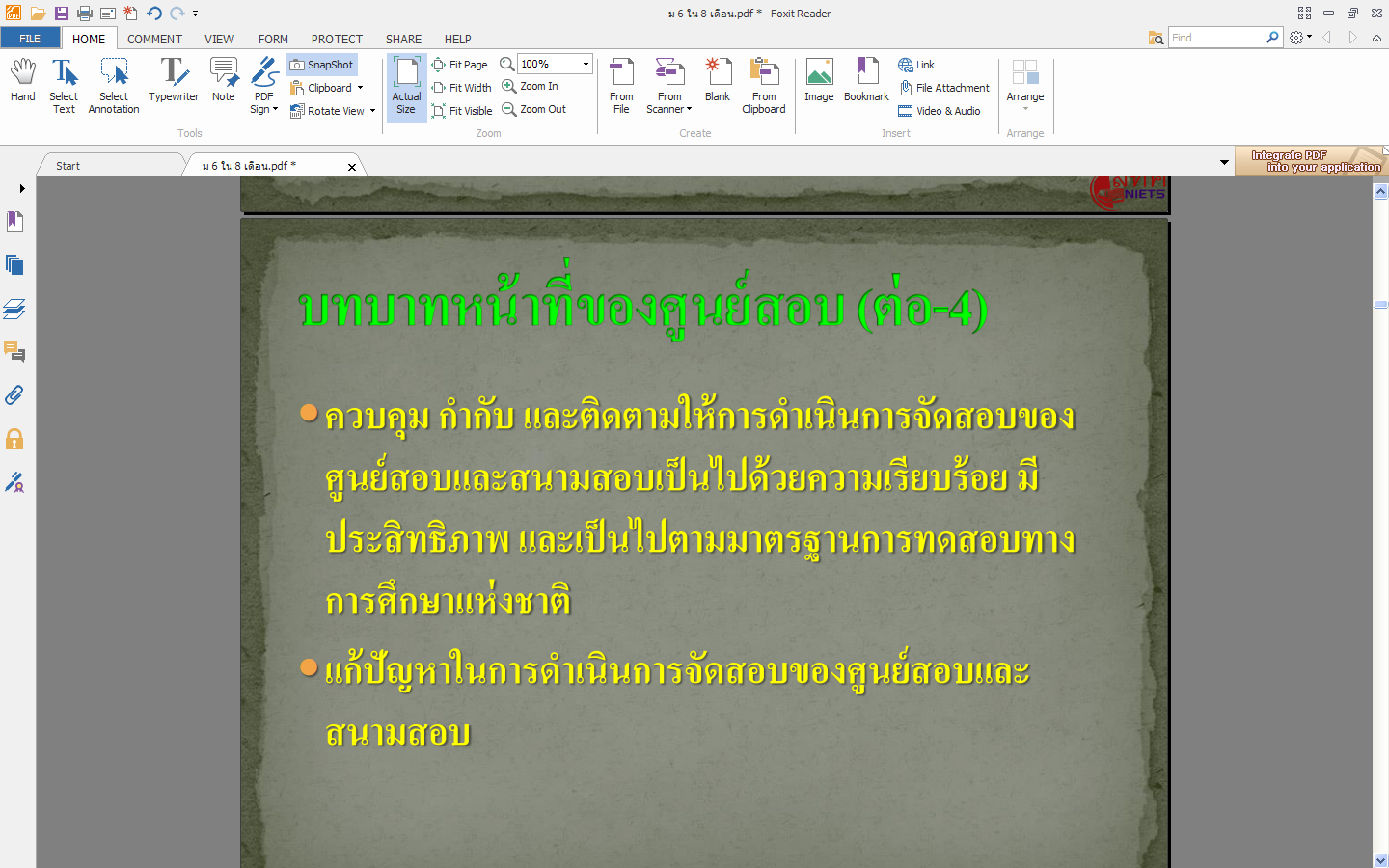 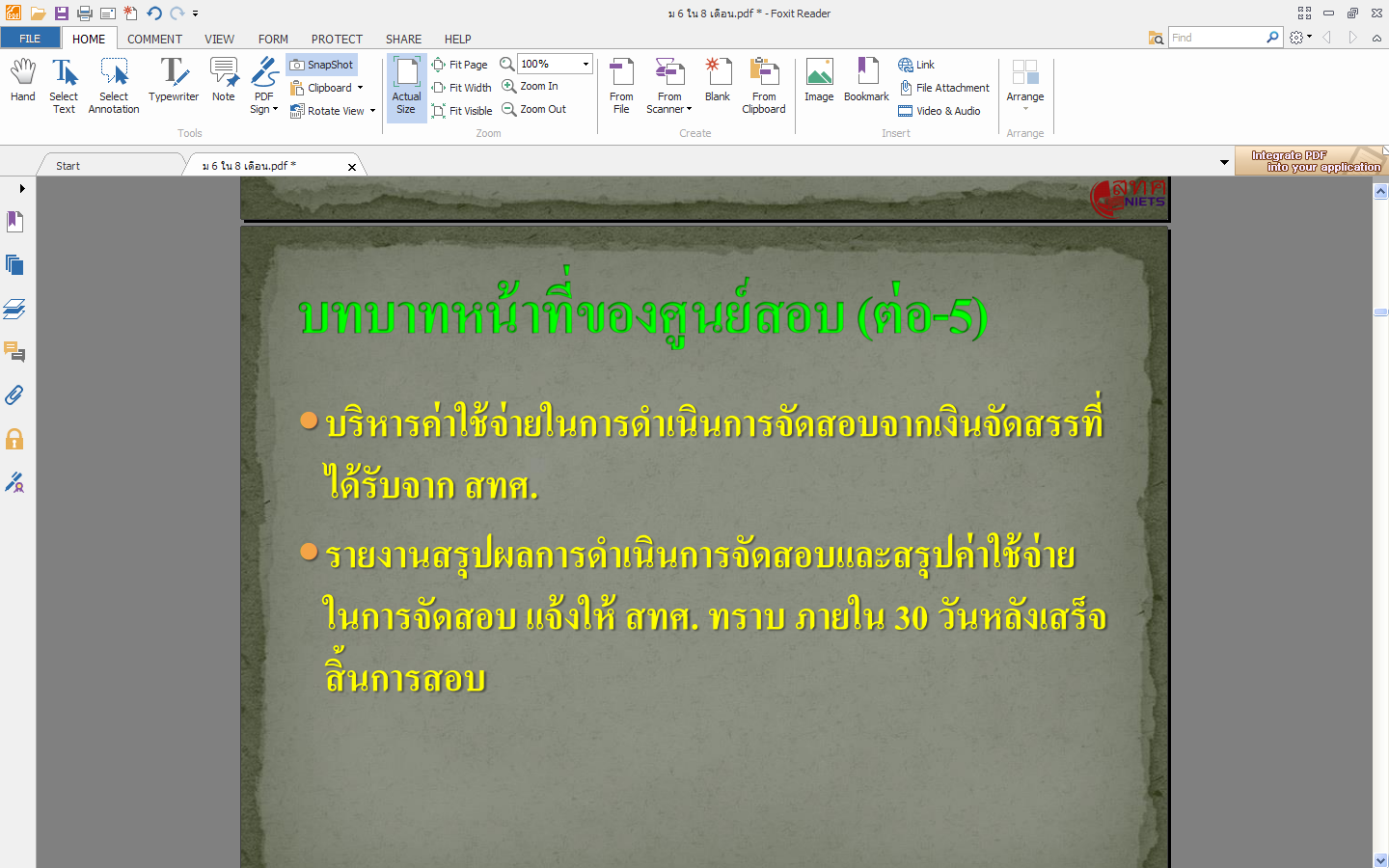 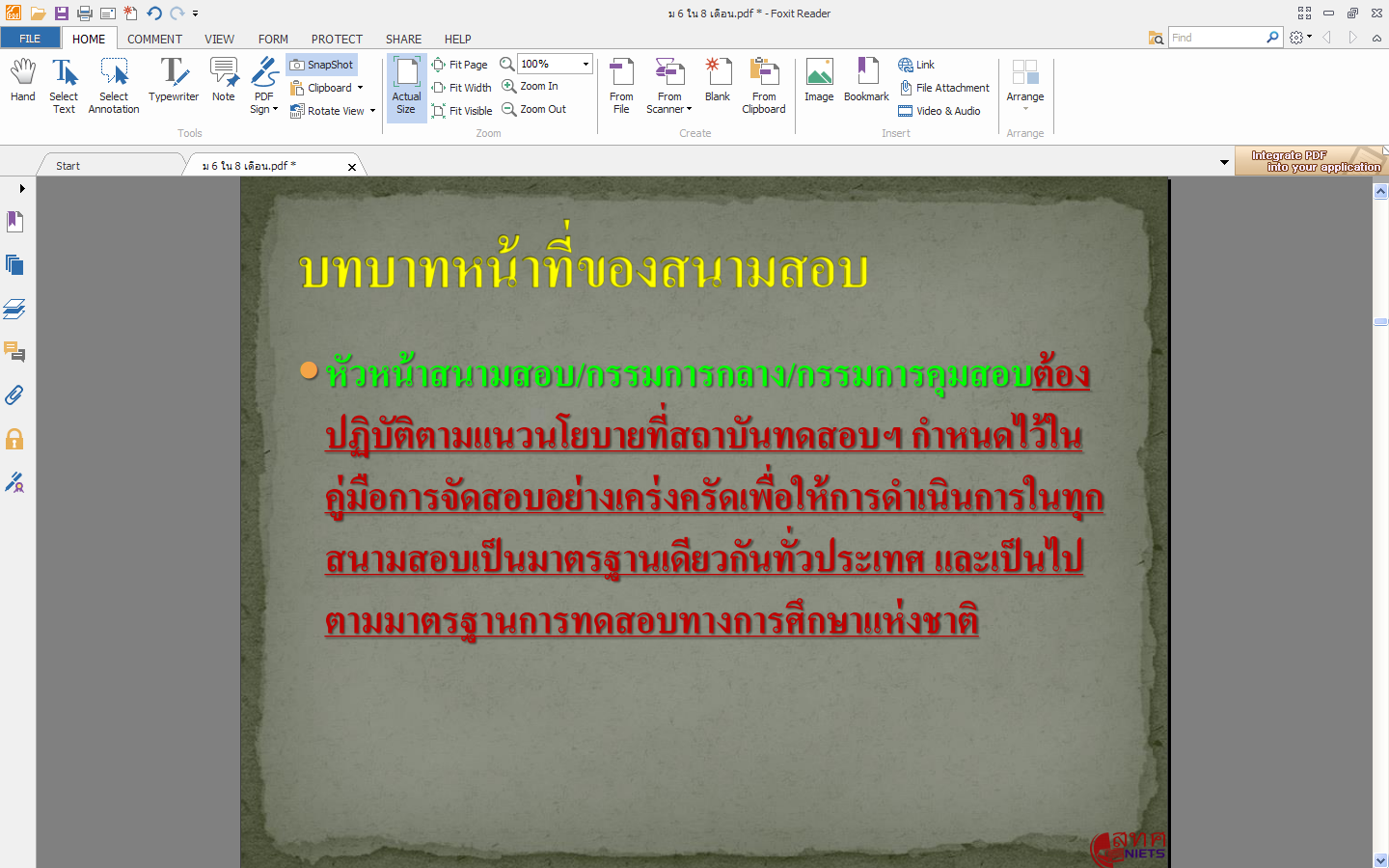 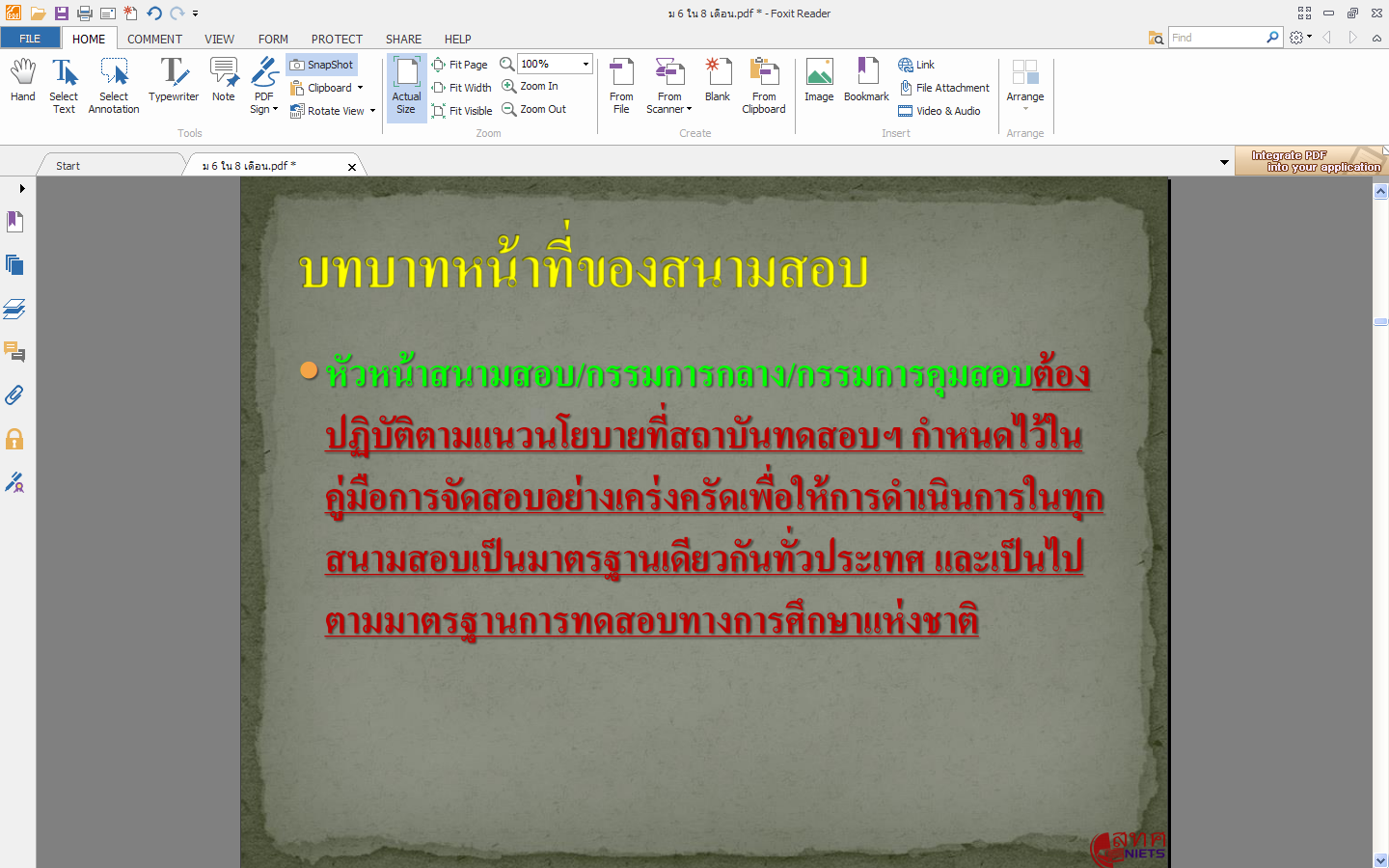 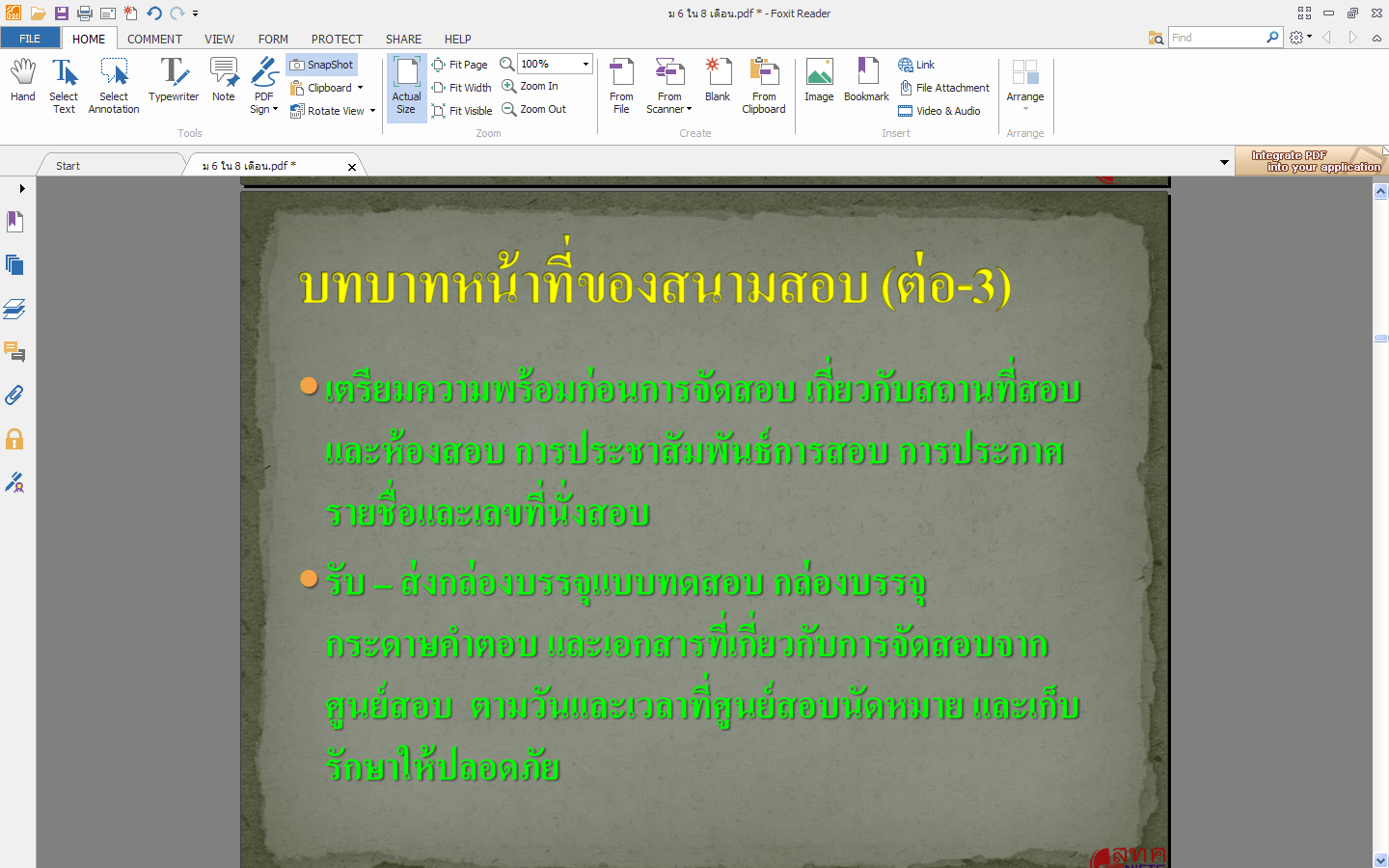 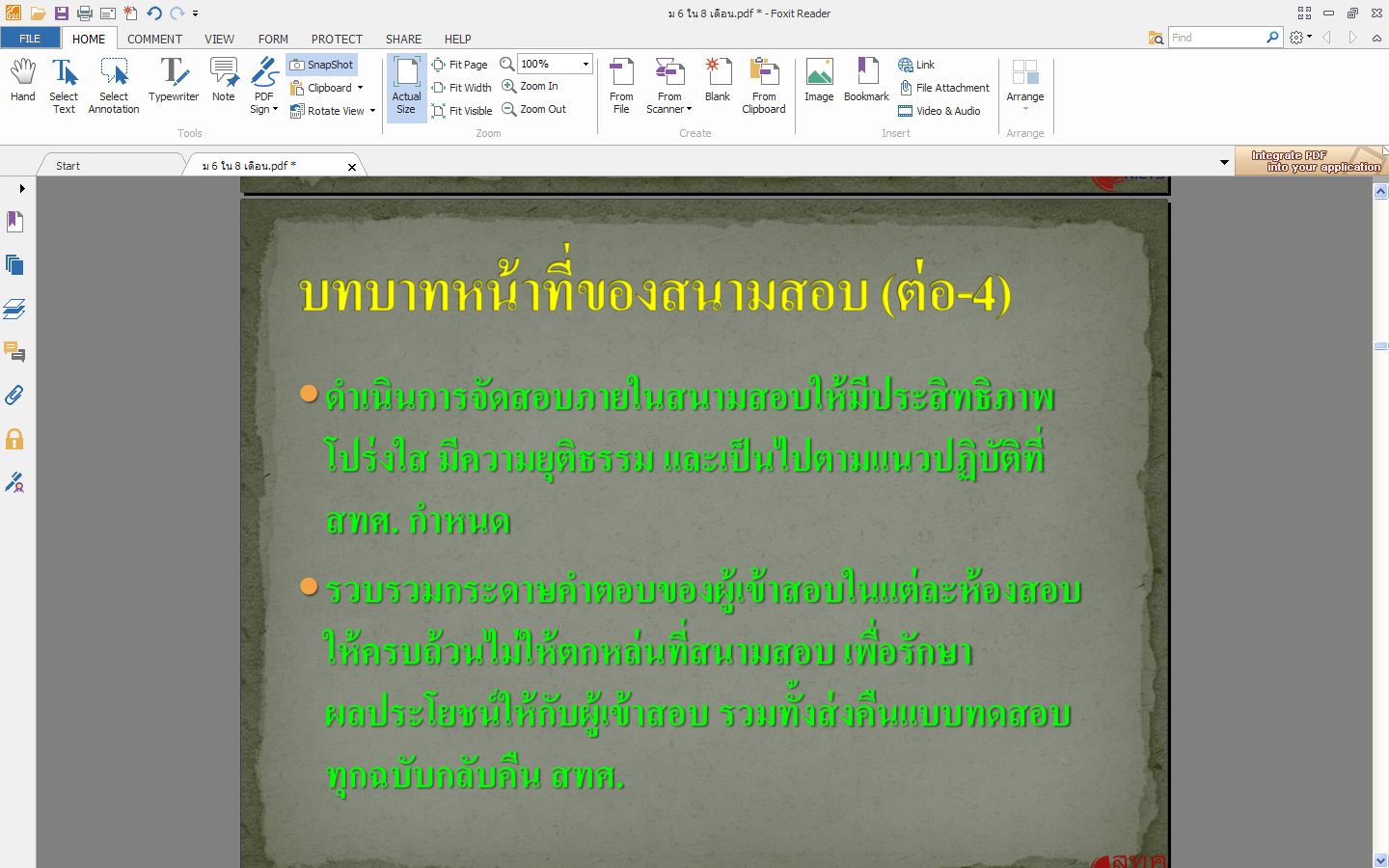 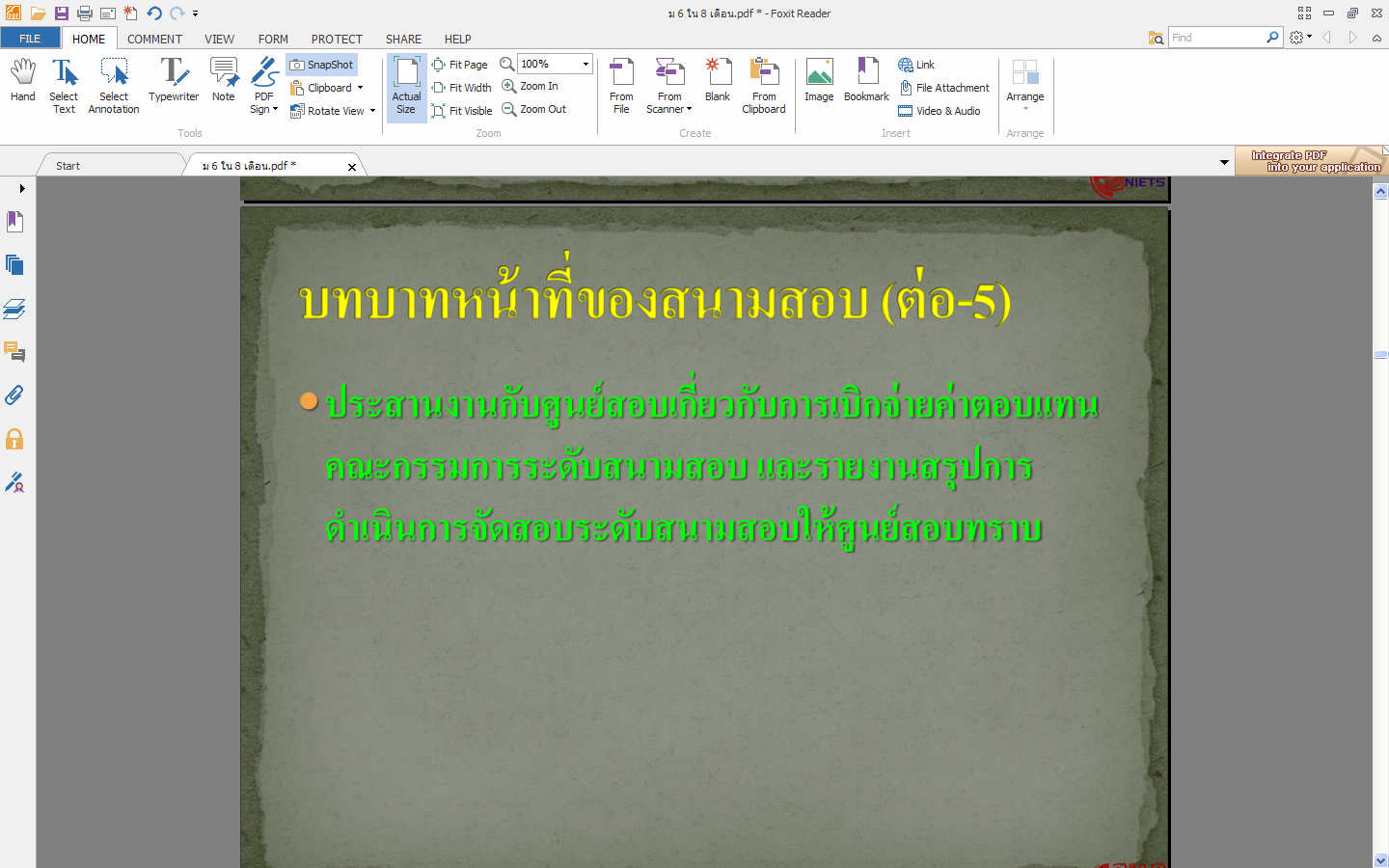 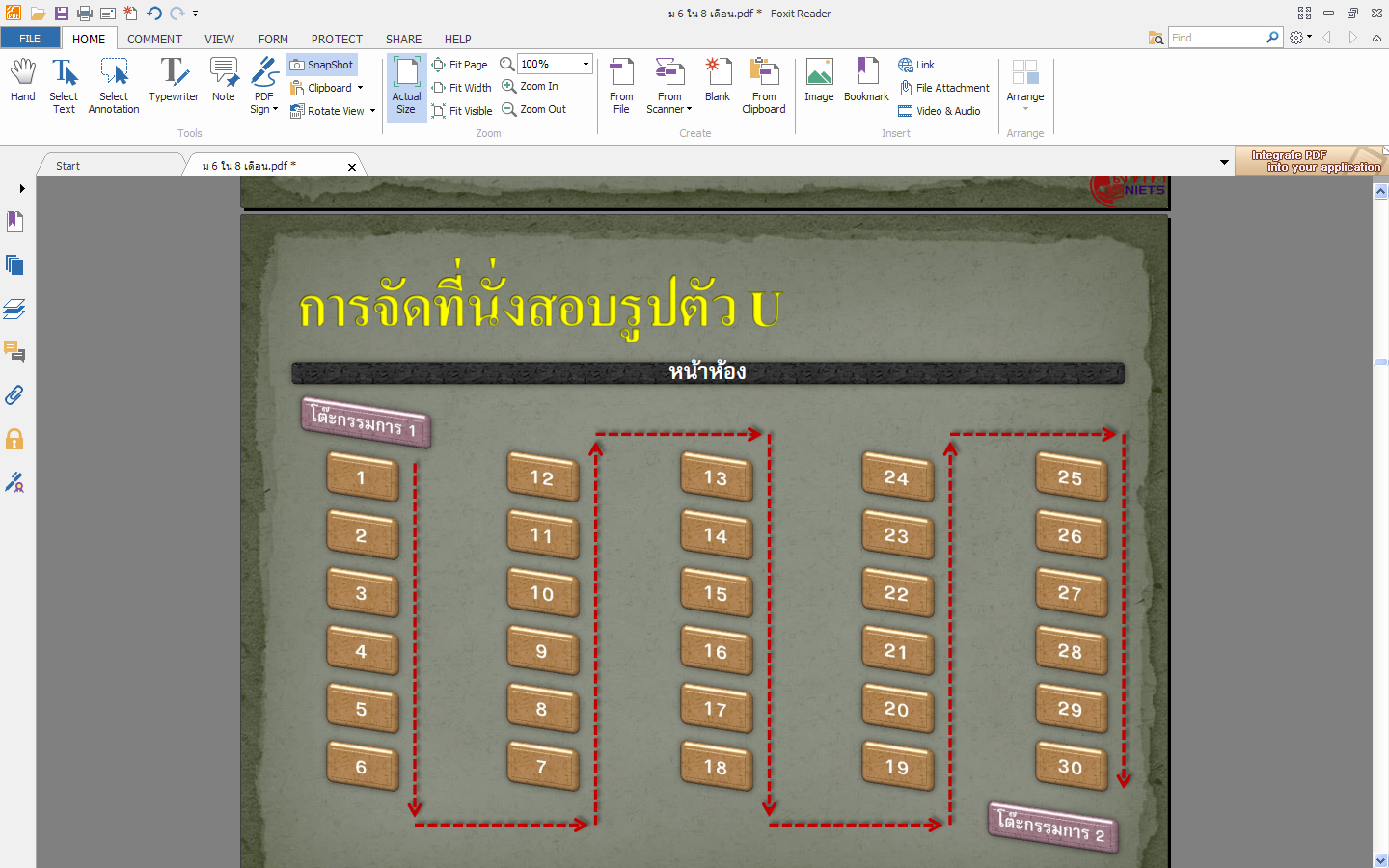 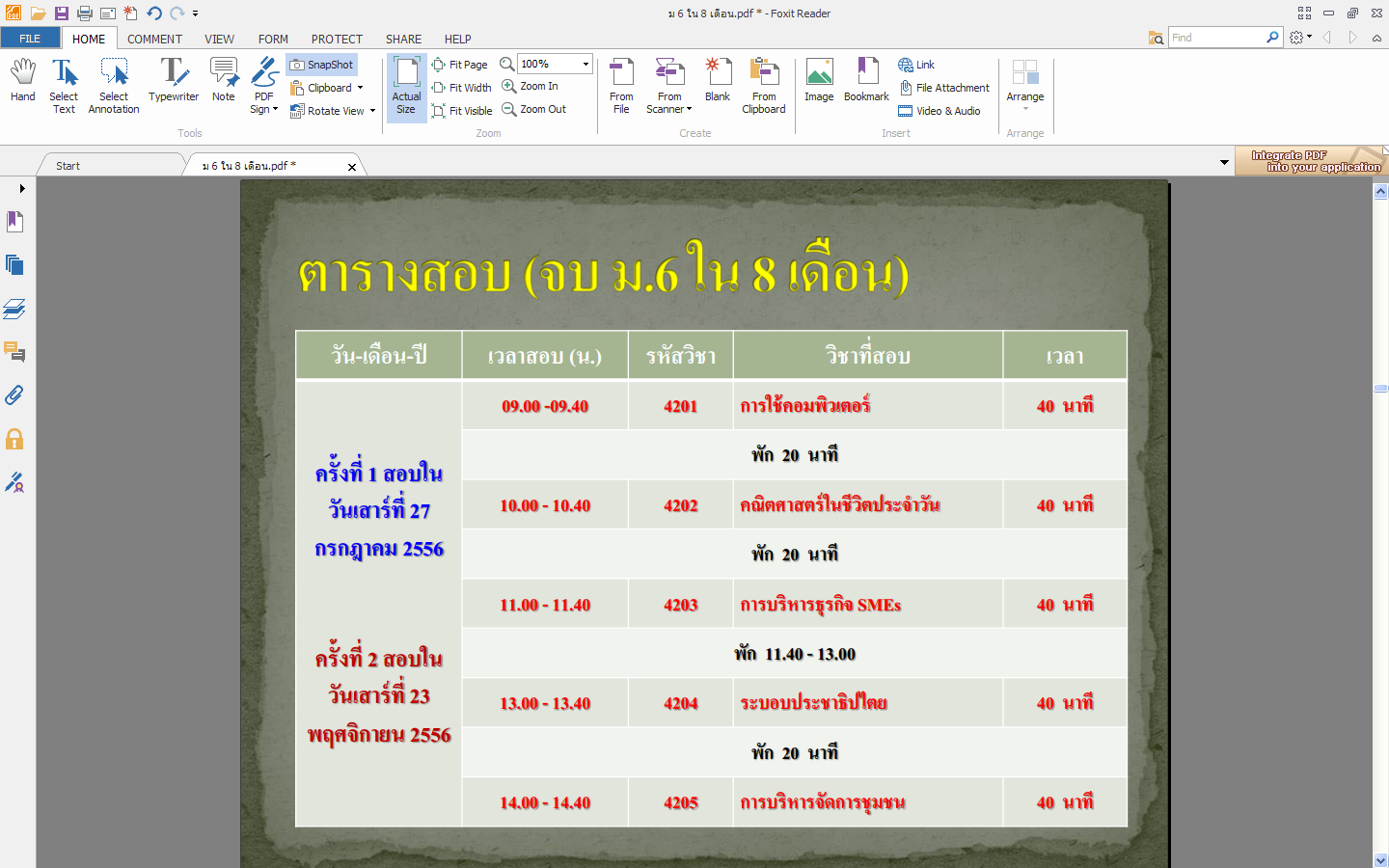 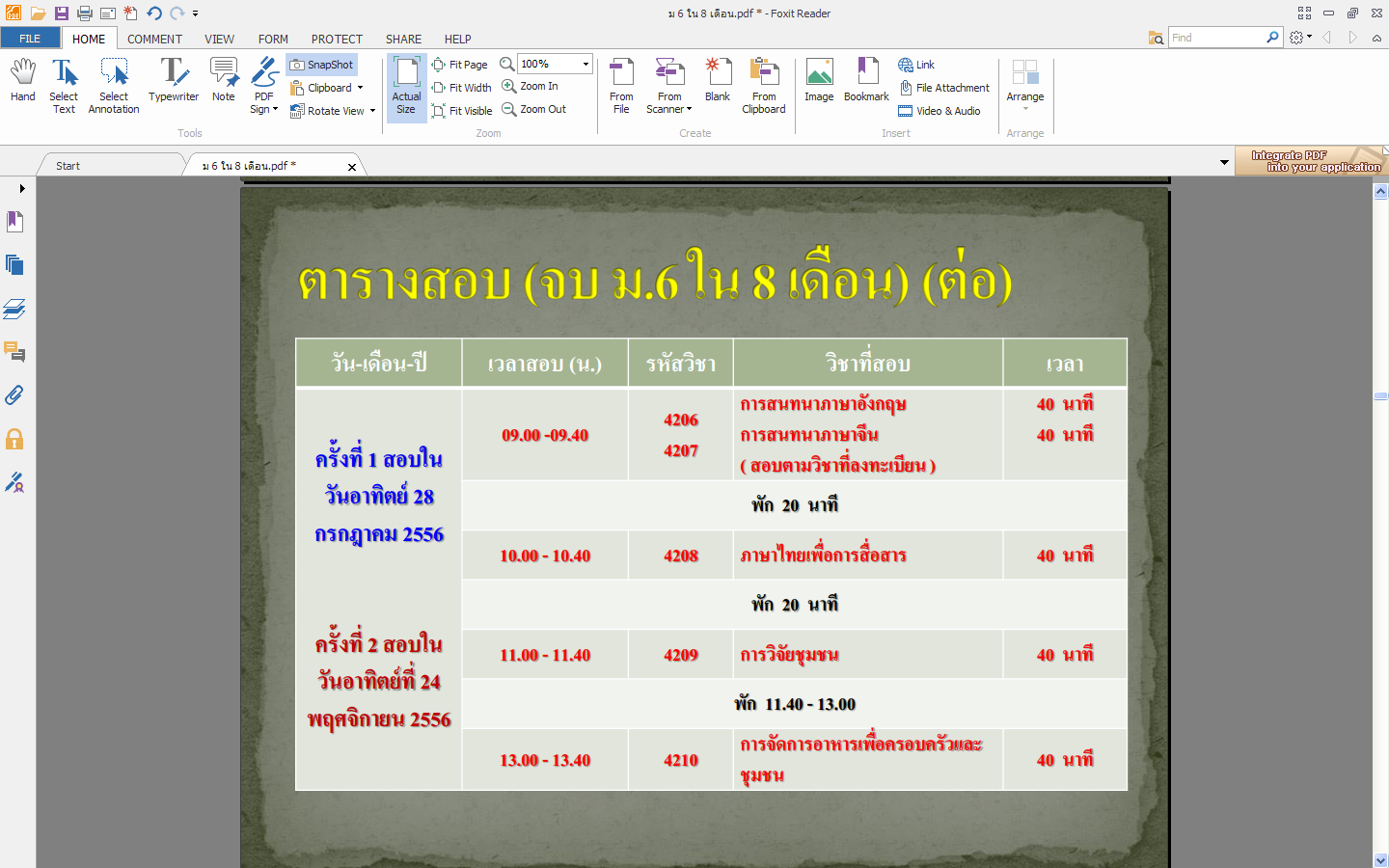 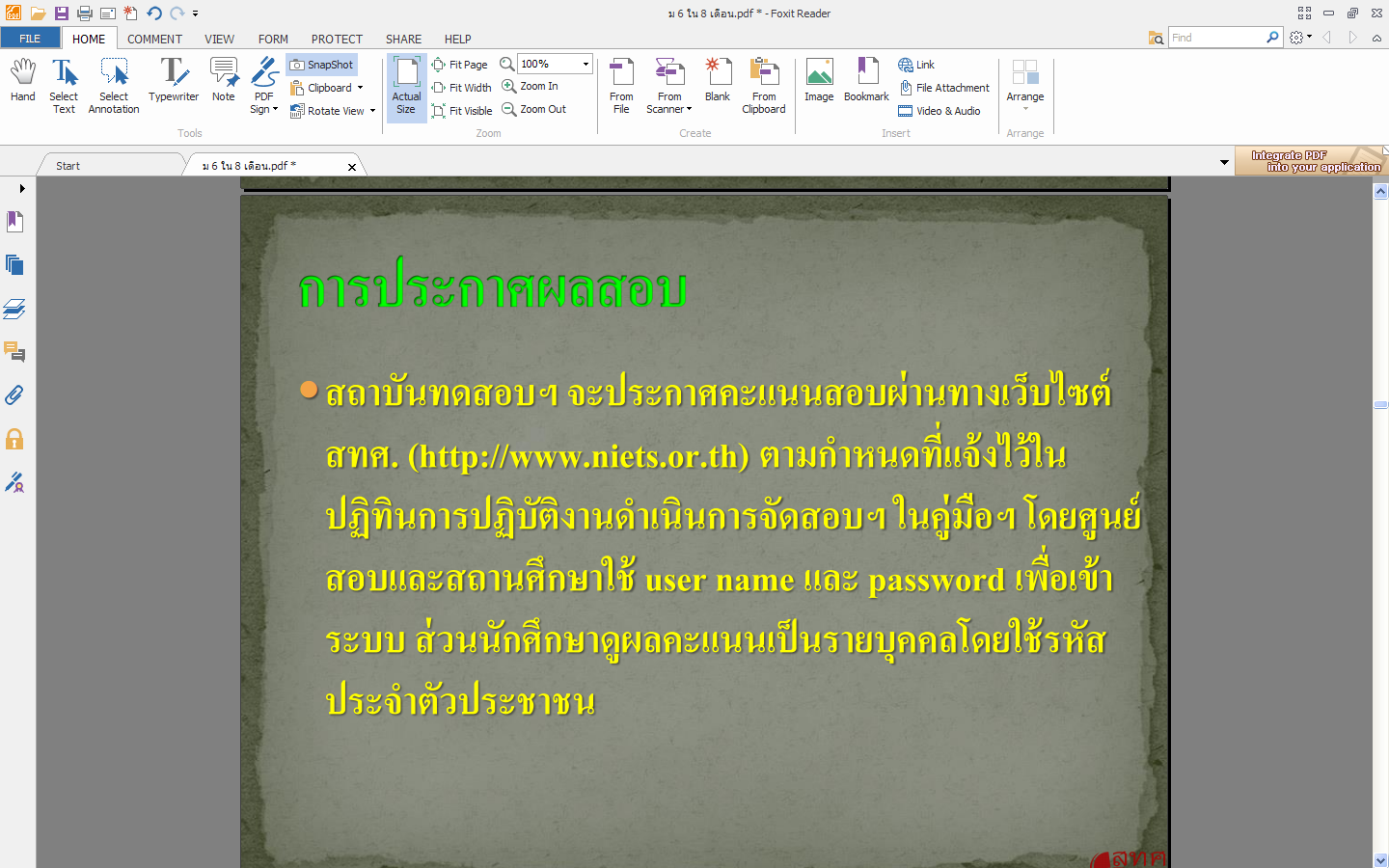 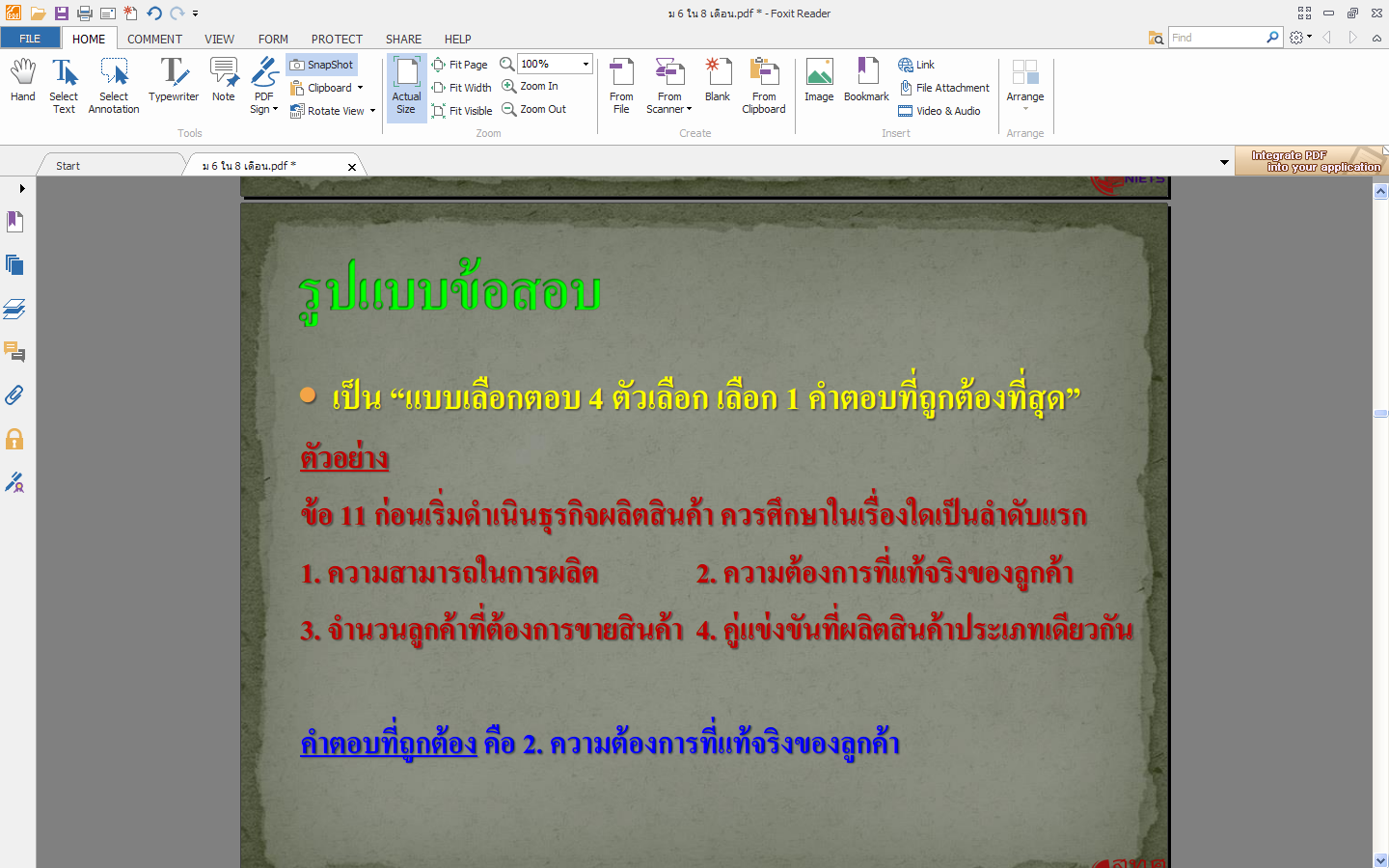 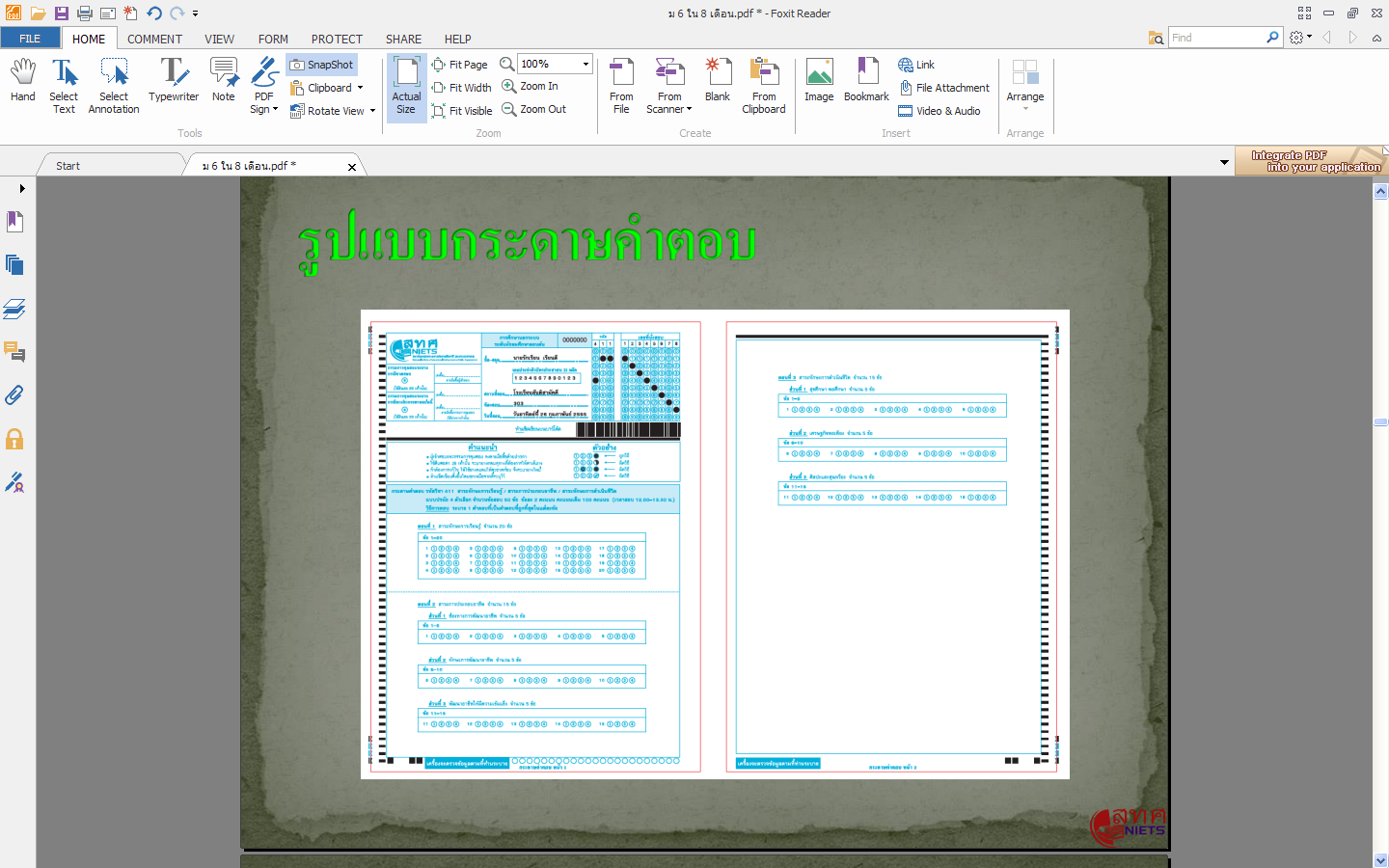 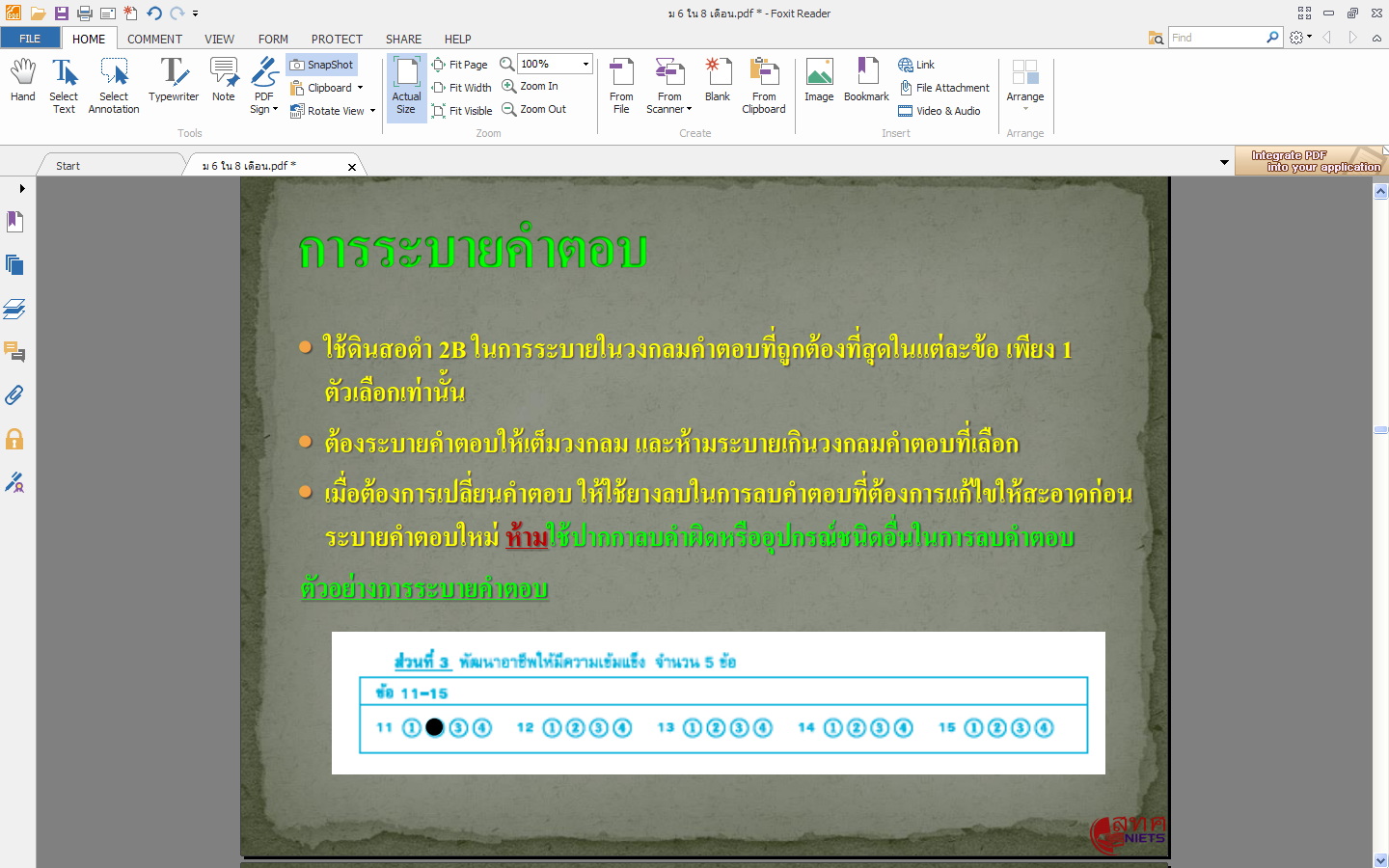 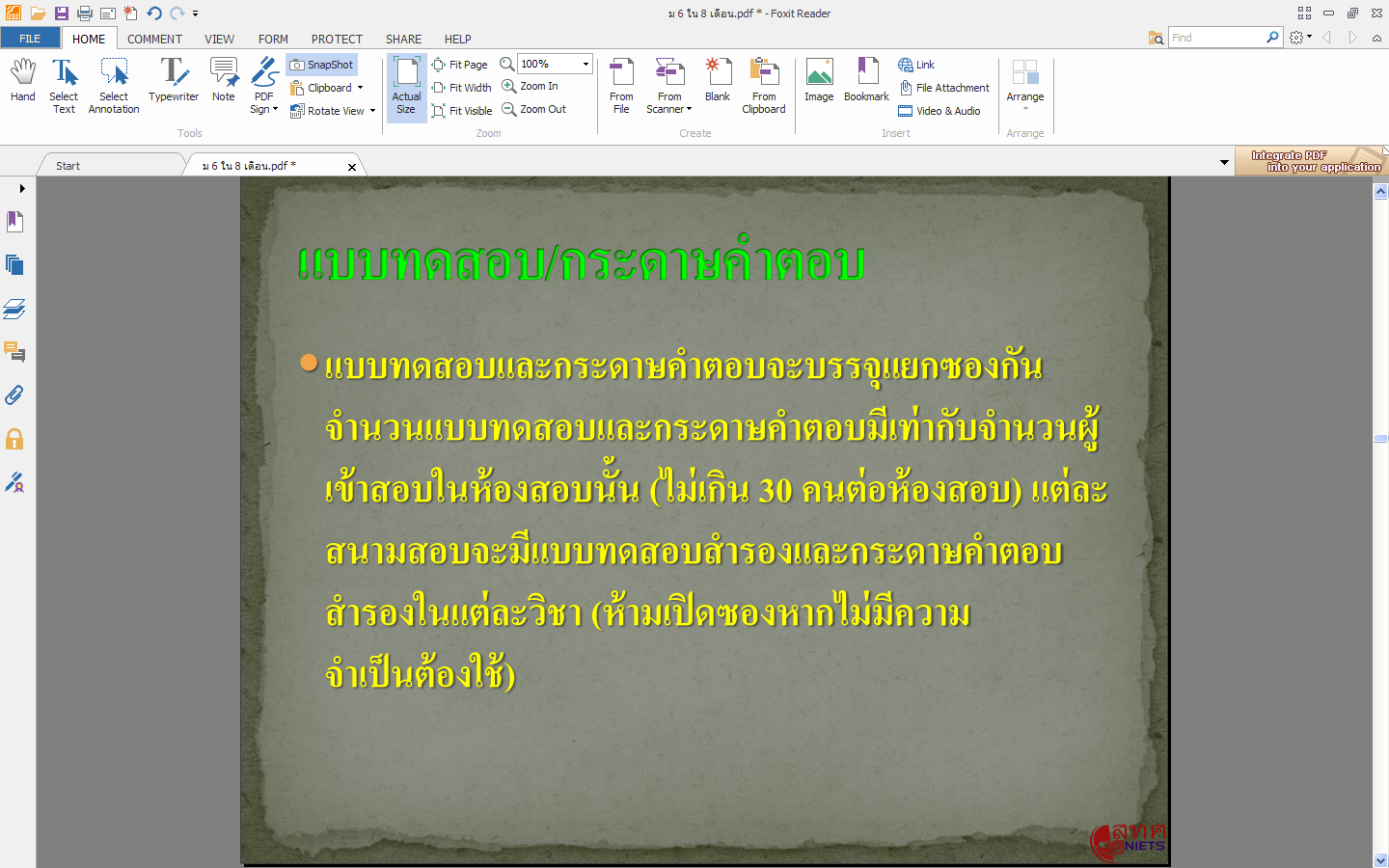 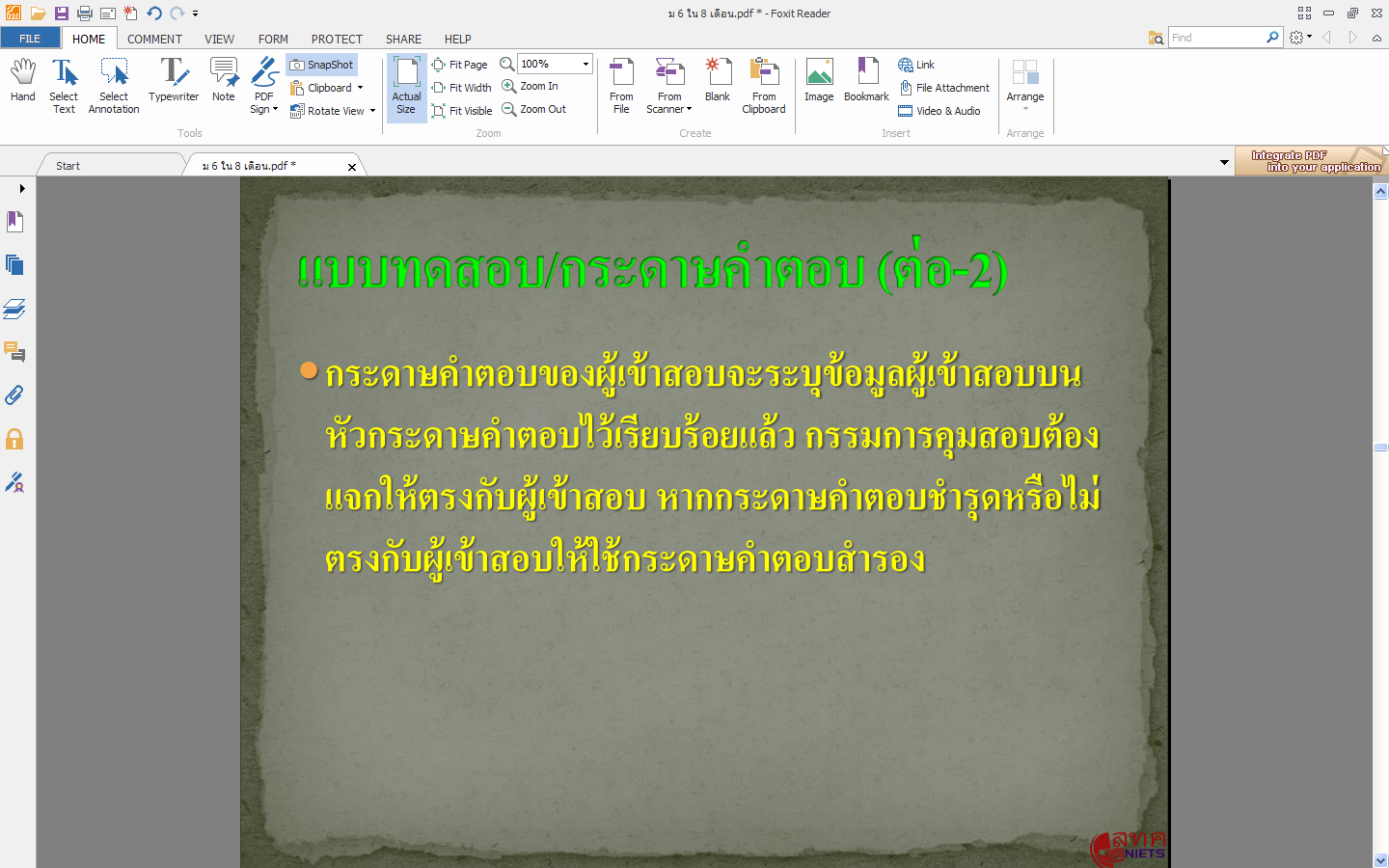 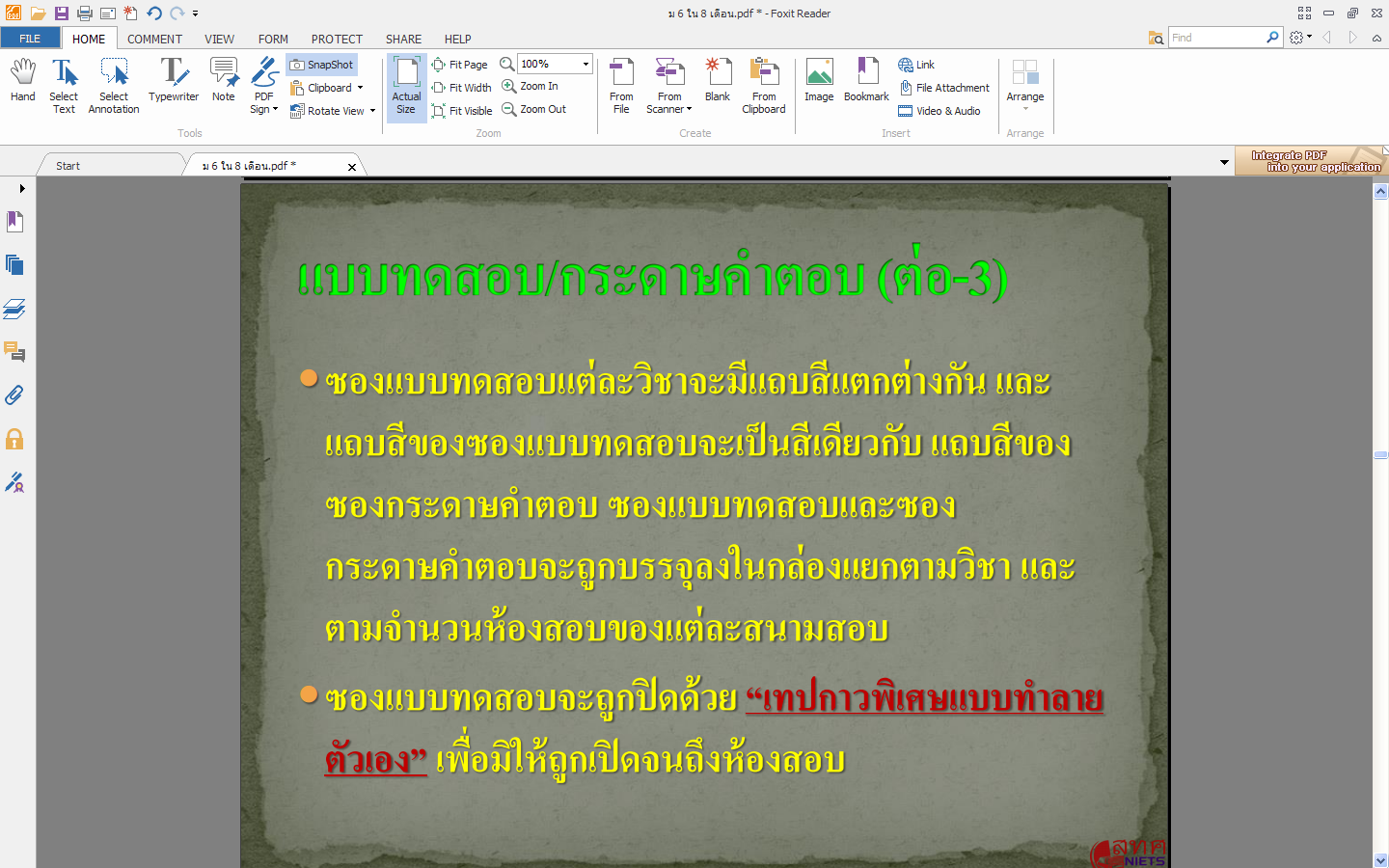 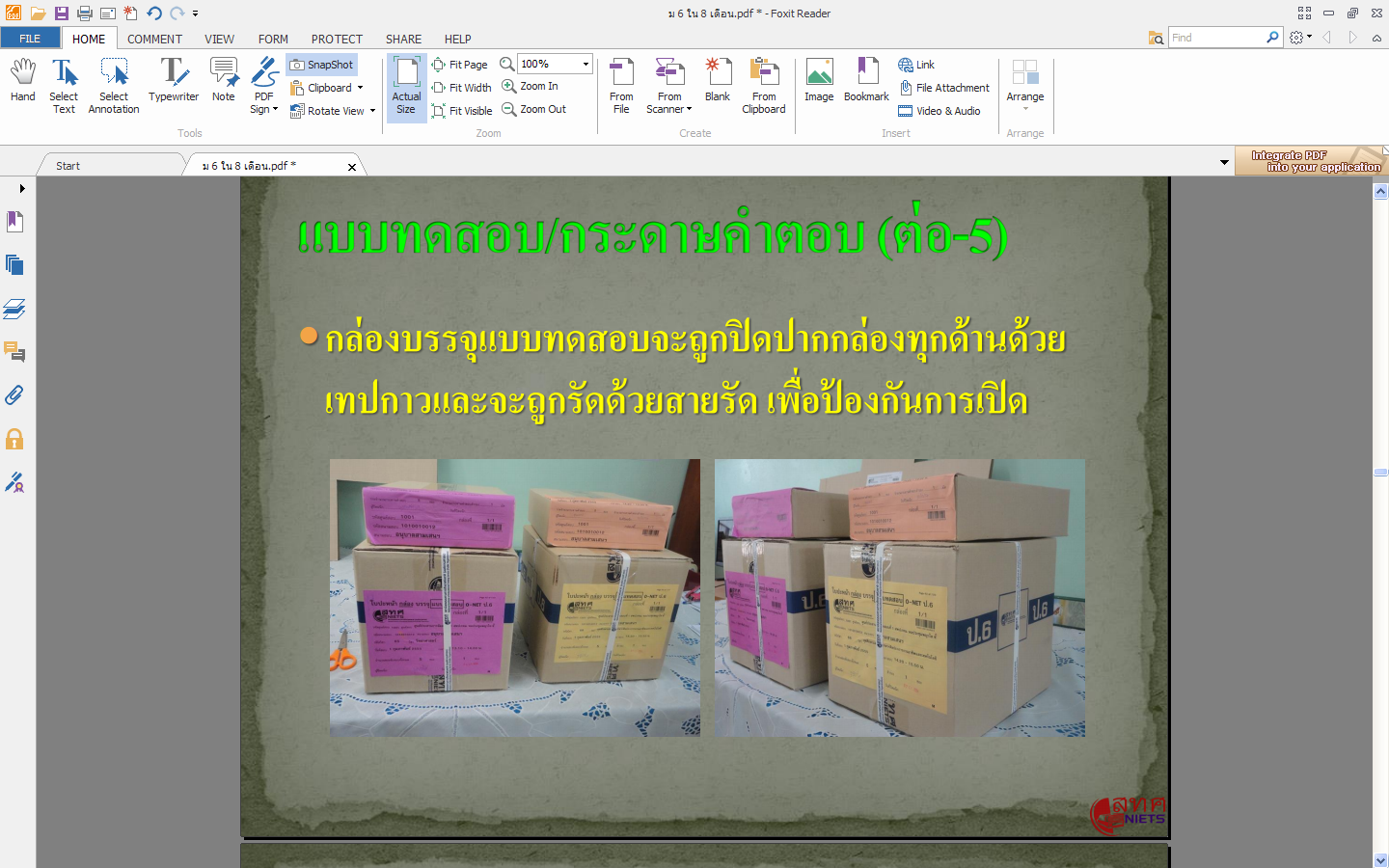 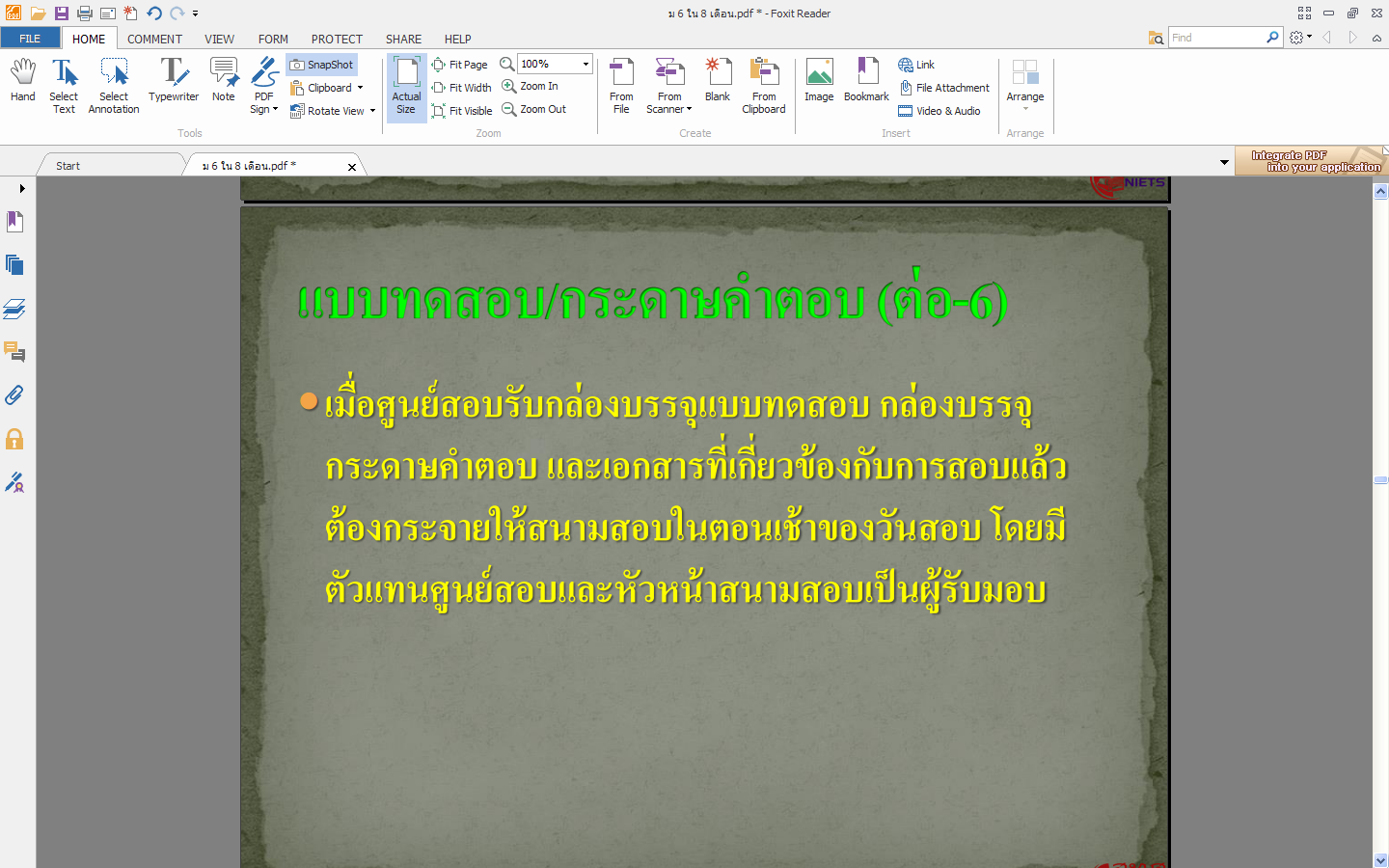 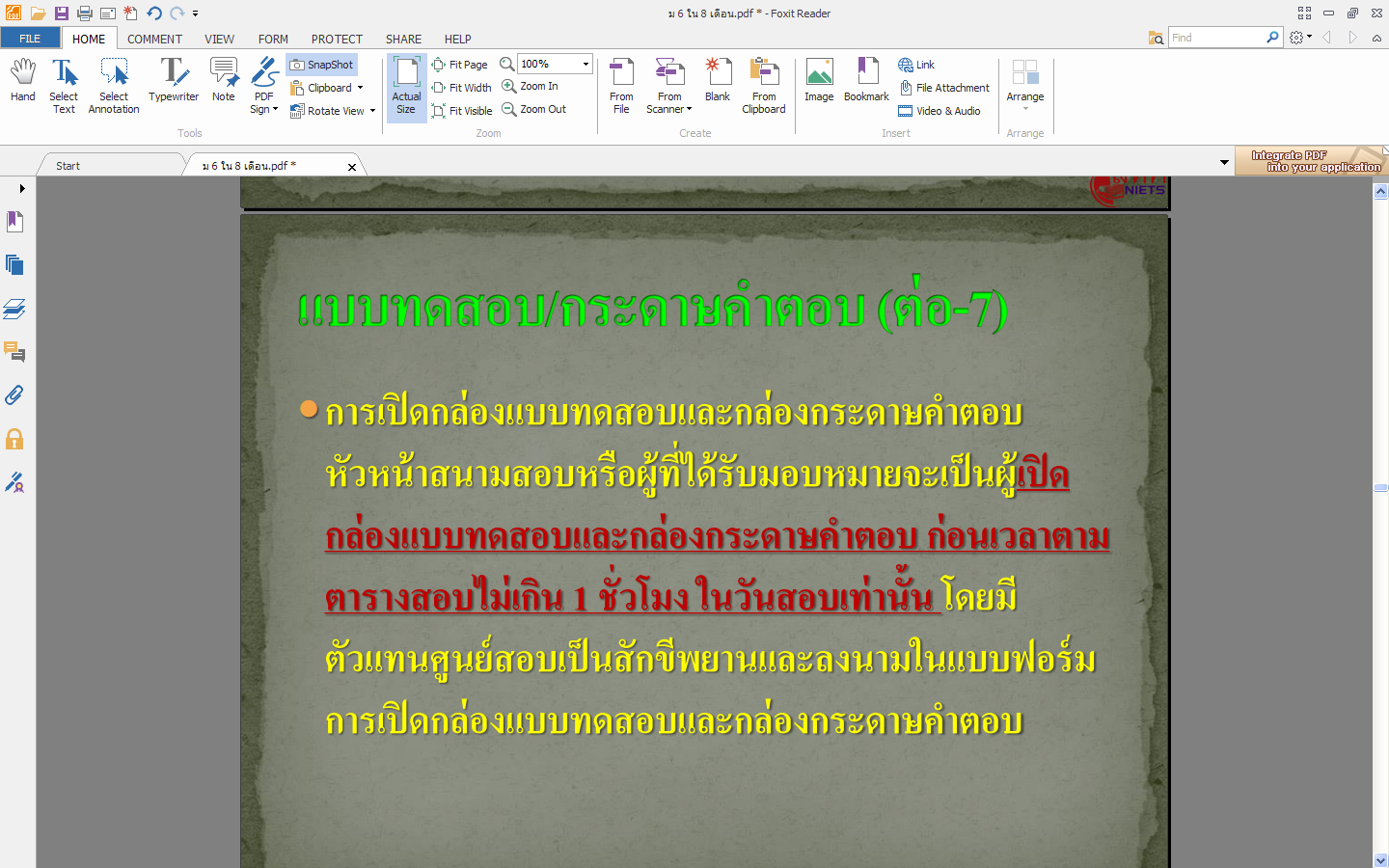 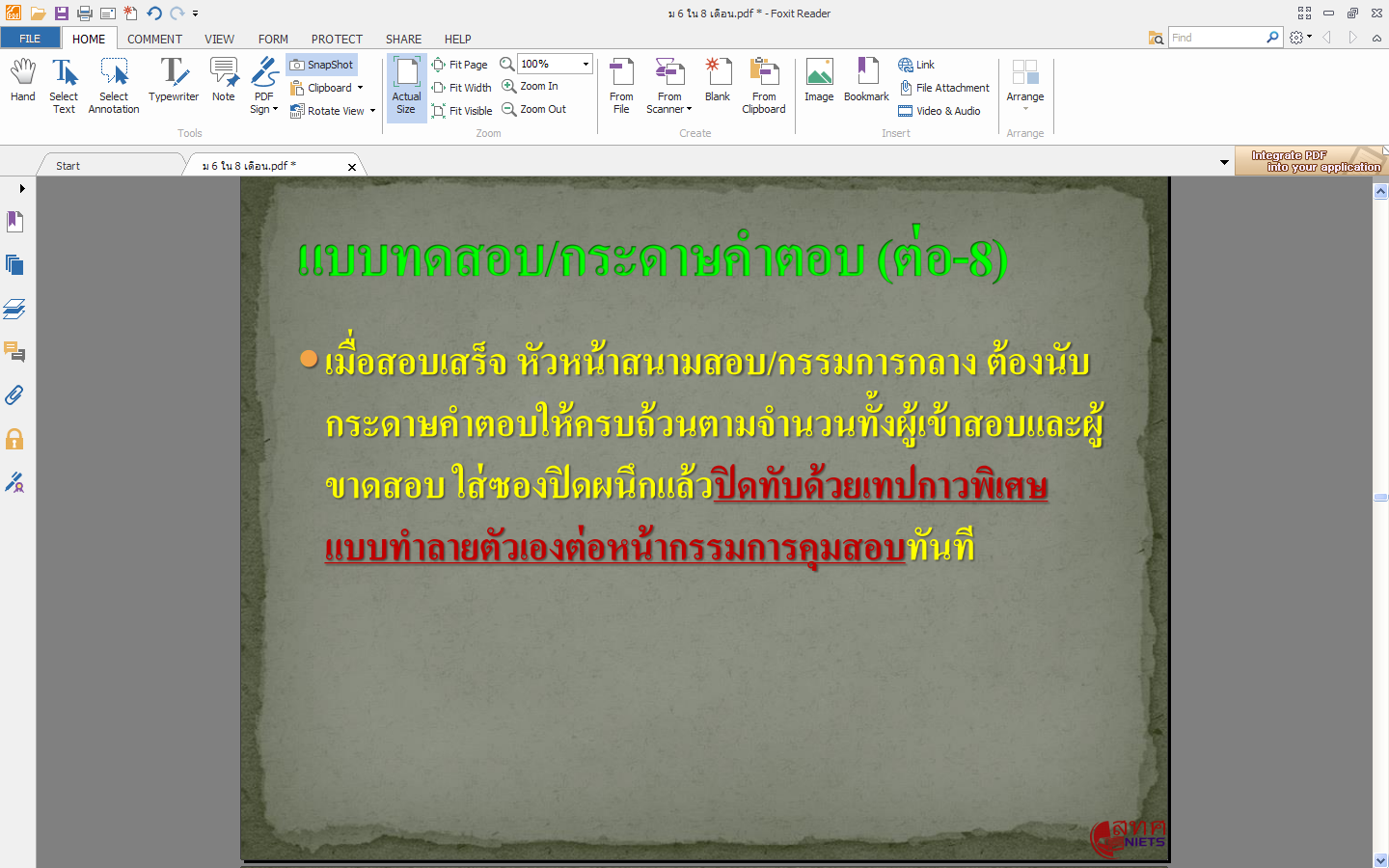 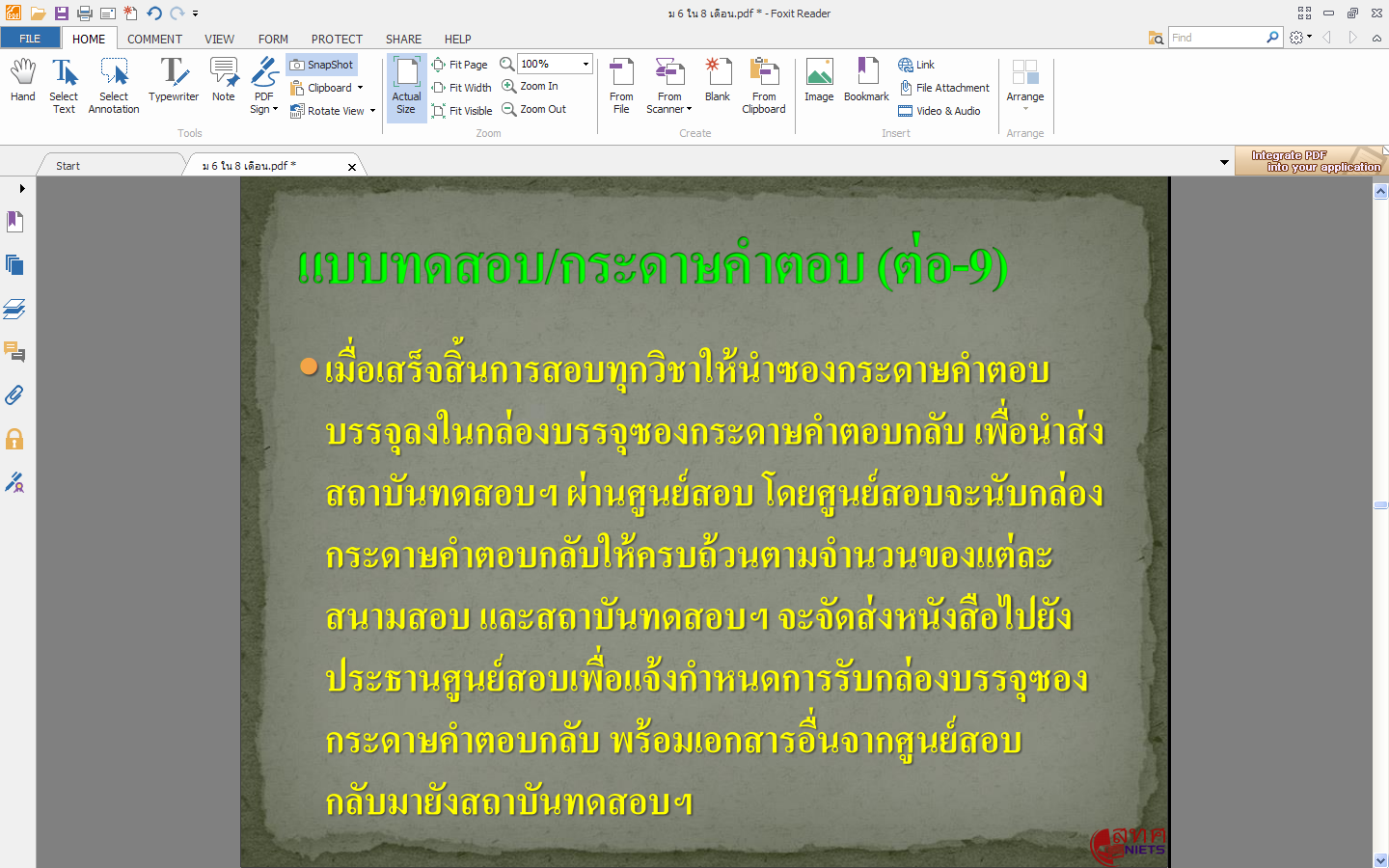 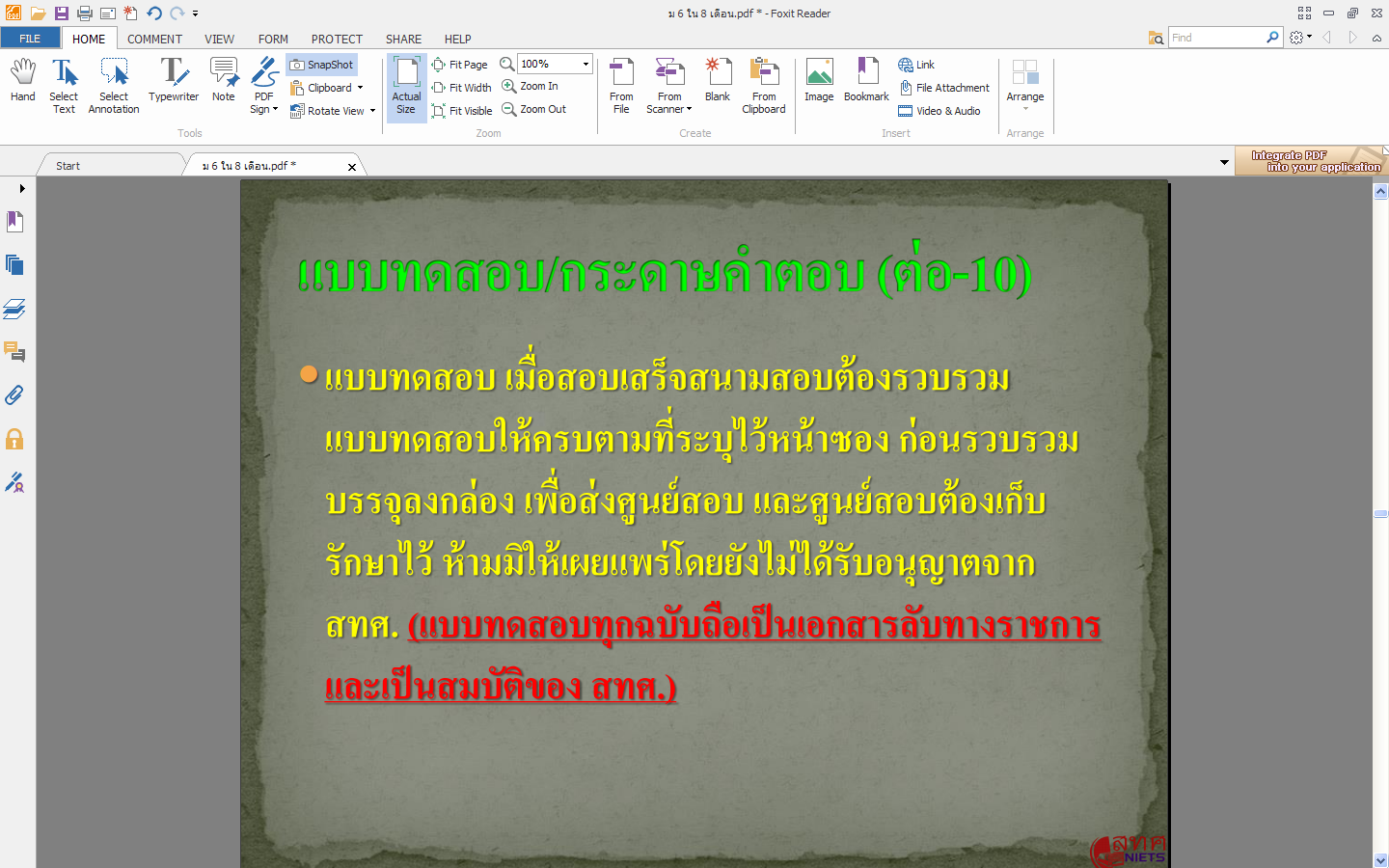 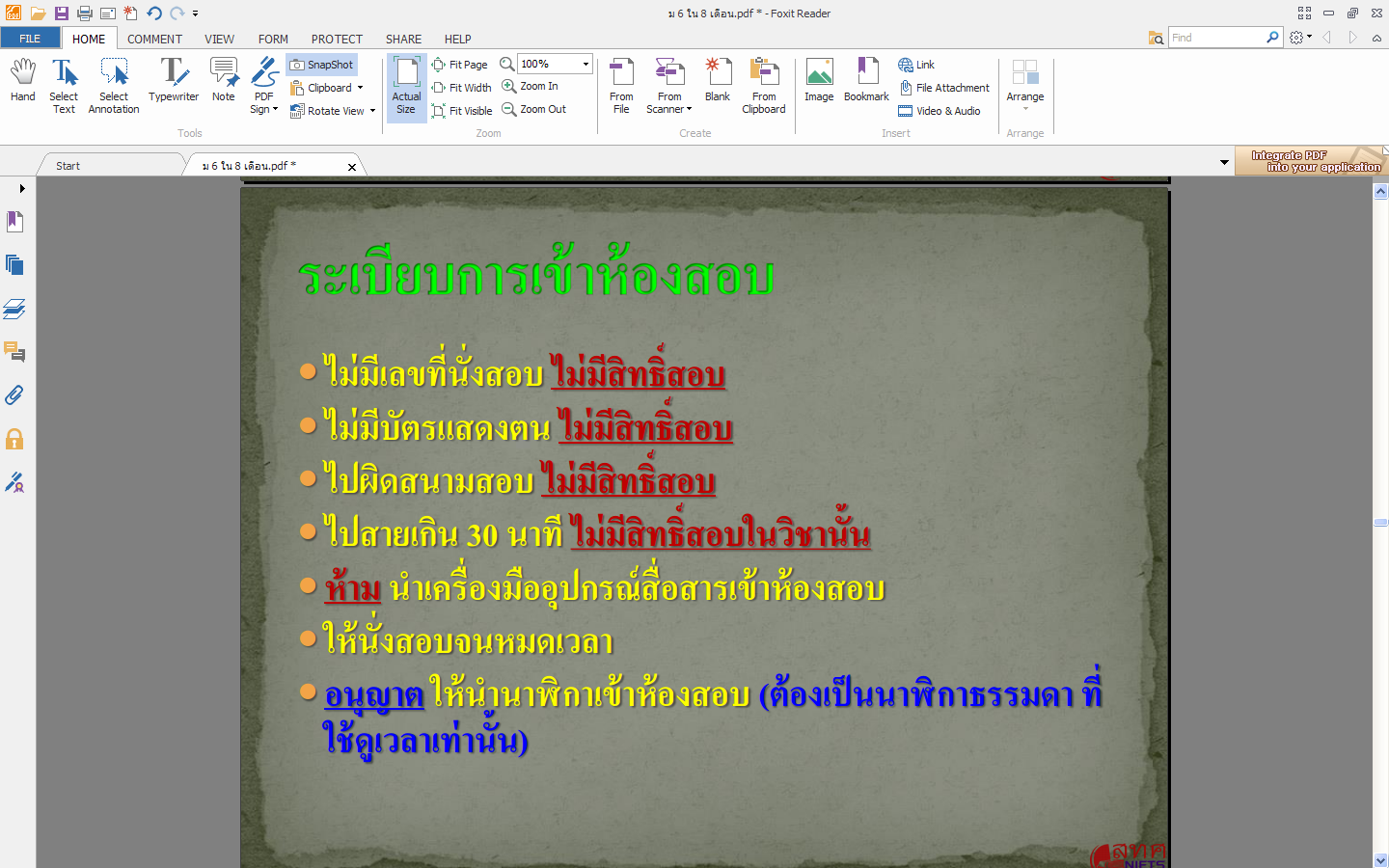 ขอขอบคุณทุกท่าน